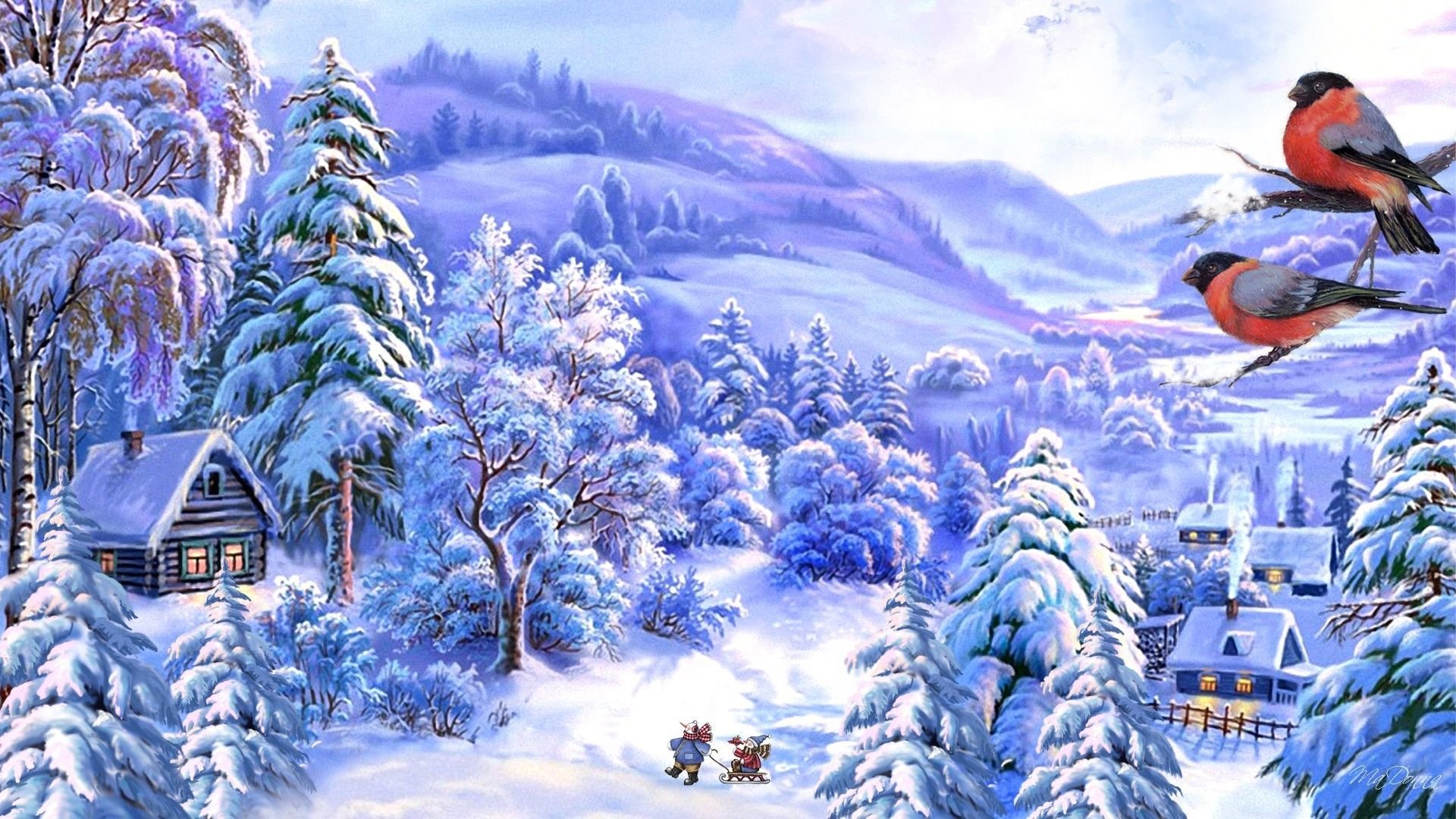 Муниципальное автономное дошкольное образовательное  учреждение  №4  г. Липецка
ПРОЕКТ

«Мы – друзья зимующих птиц»
                                                                                




                                                                                         
                                                        
                                                        Подготовила :
                                                        Костина Н. Н.
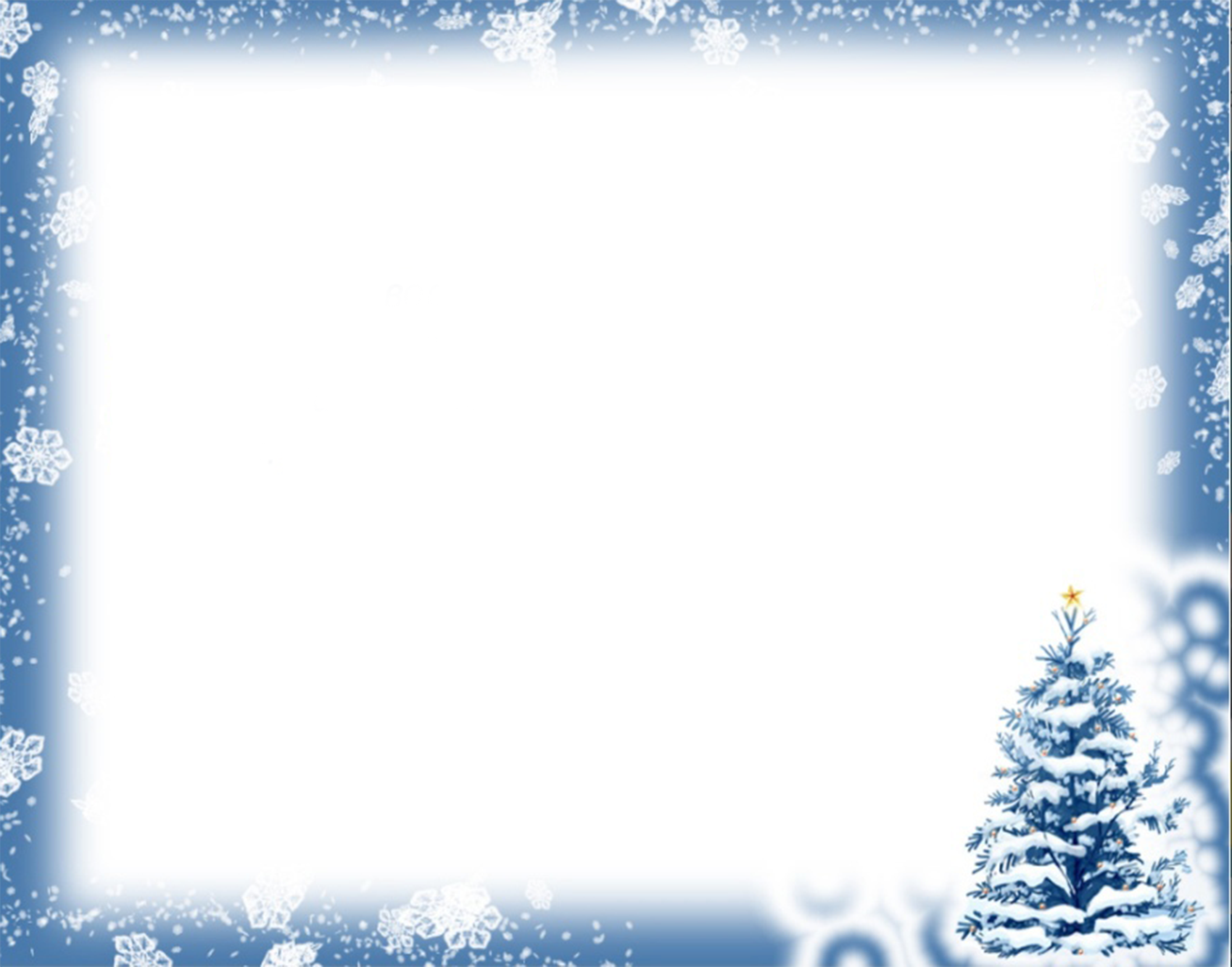 Покормите птиц зимой,
Пусть со всех концов
К вам слетятся, как домой,
Стайки на крыльцо.
Небогаты их корма,
Горсть одна нужна,
Горсть одна – и не страшна
Будет им зима.
Сколько гибнет их –
Не счесть, видеть тяжело!
А ведь в нашем сердце есть
И для них тепло.
А. Яшин
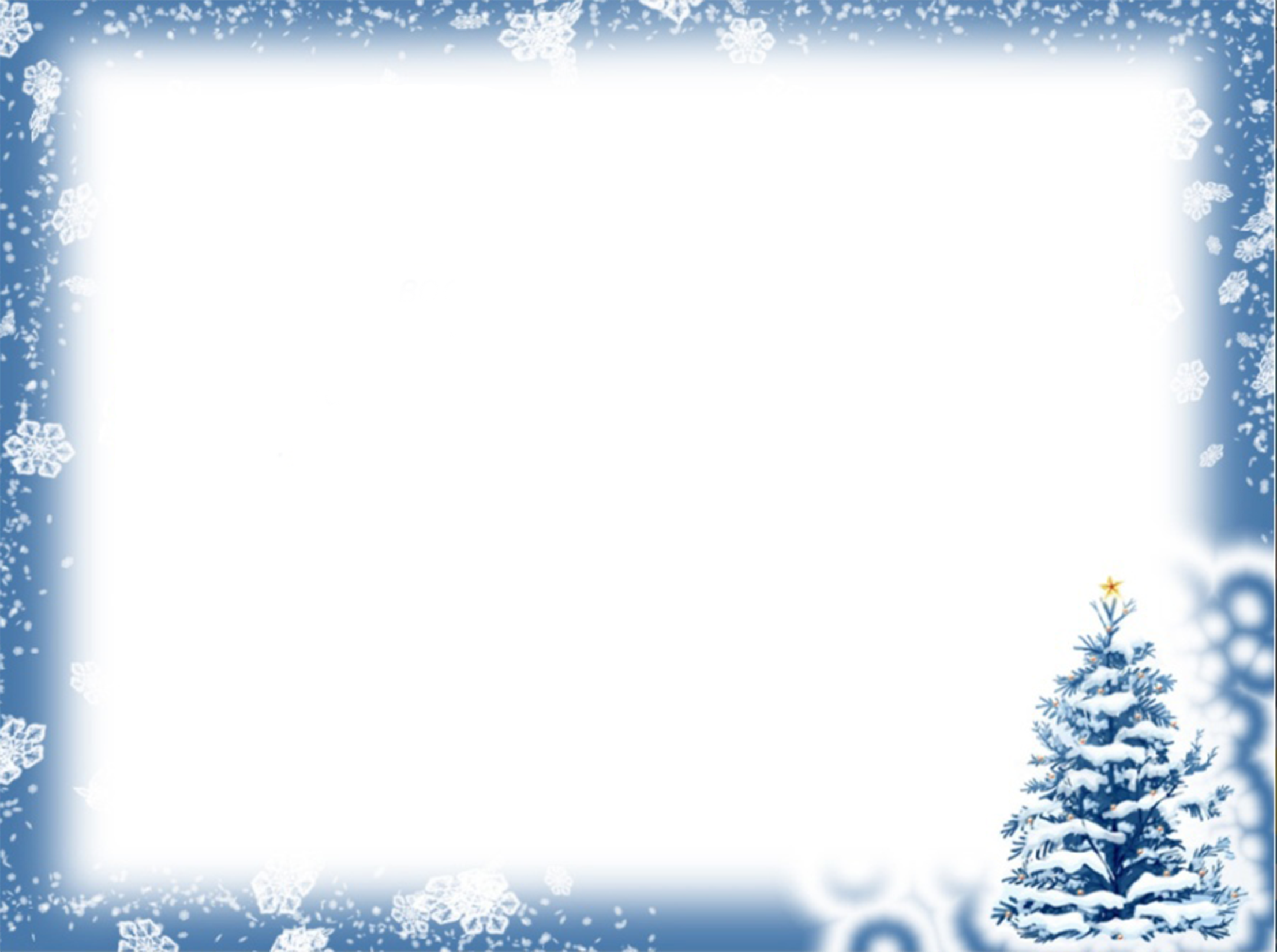 ПАСПОРТ ПРОЕКТА:


Тип проекта: информационно –исследовательский, творческий
Вид проекта: групповой
Продолжительность: краткосрочный.
Участники проекта: педагоги, воспитанники и родители старшей логопедической группы.
Срок реализации: 1 неделя 
                                    (17.01 – 21.01)
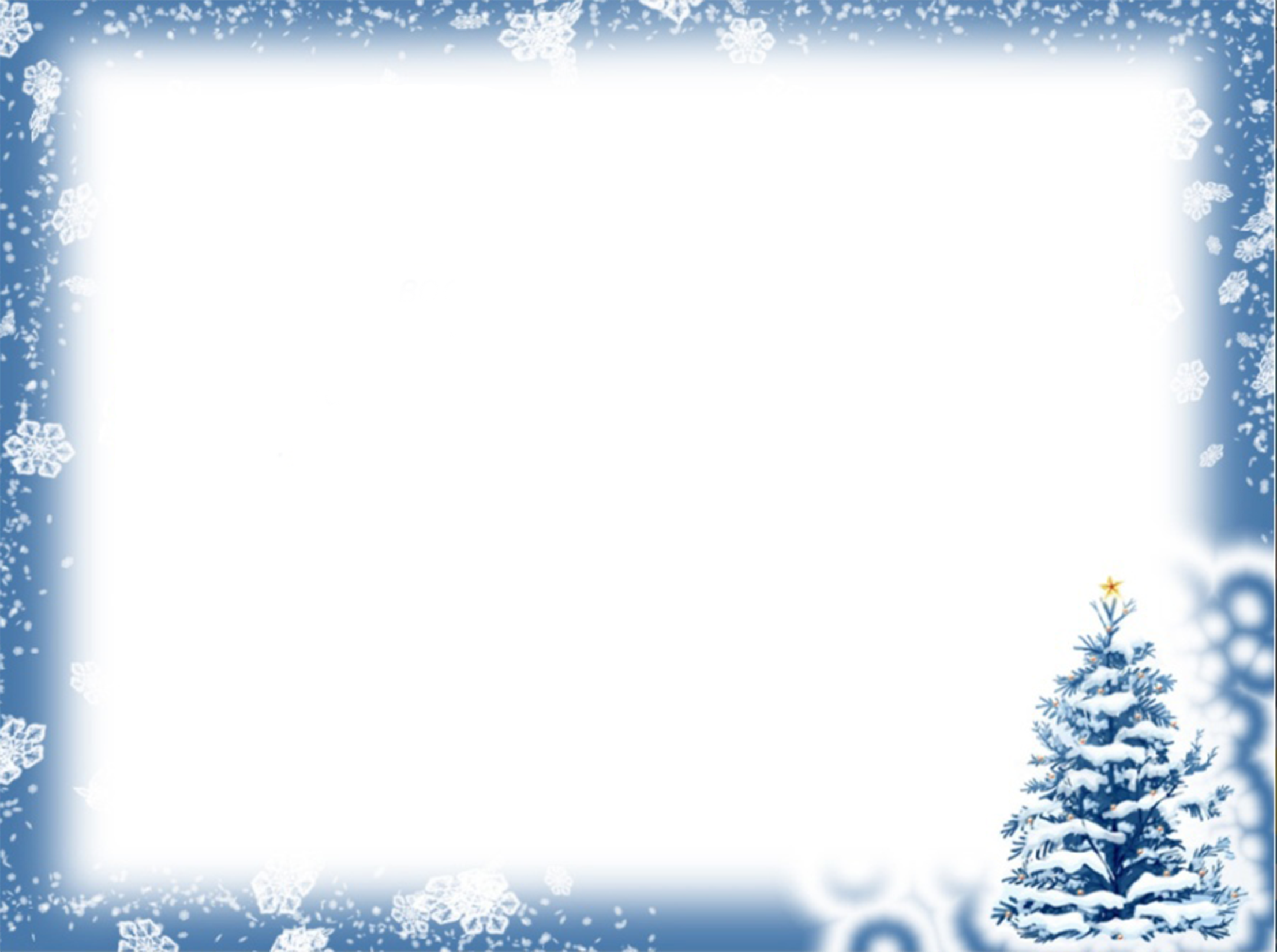 Проблема:
Недостаточные представления детей о зимующих птицах.
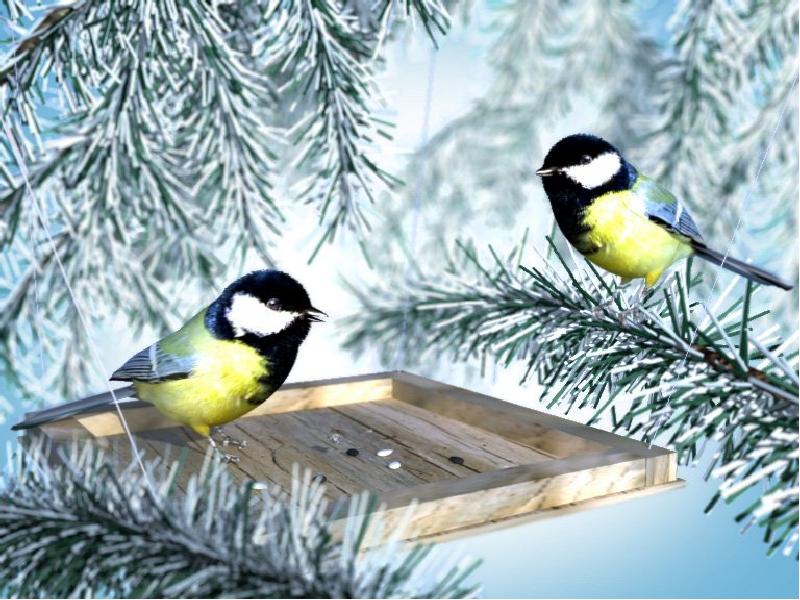 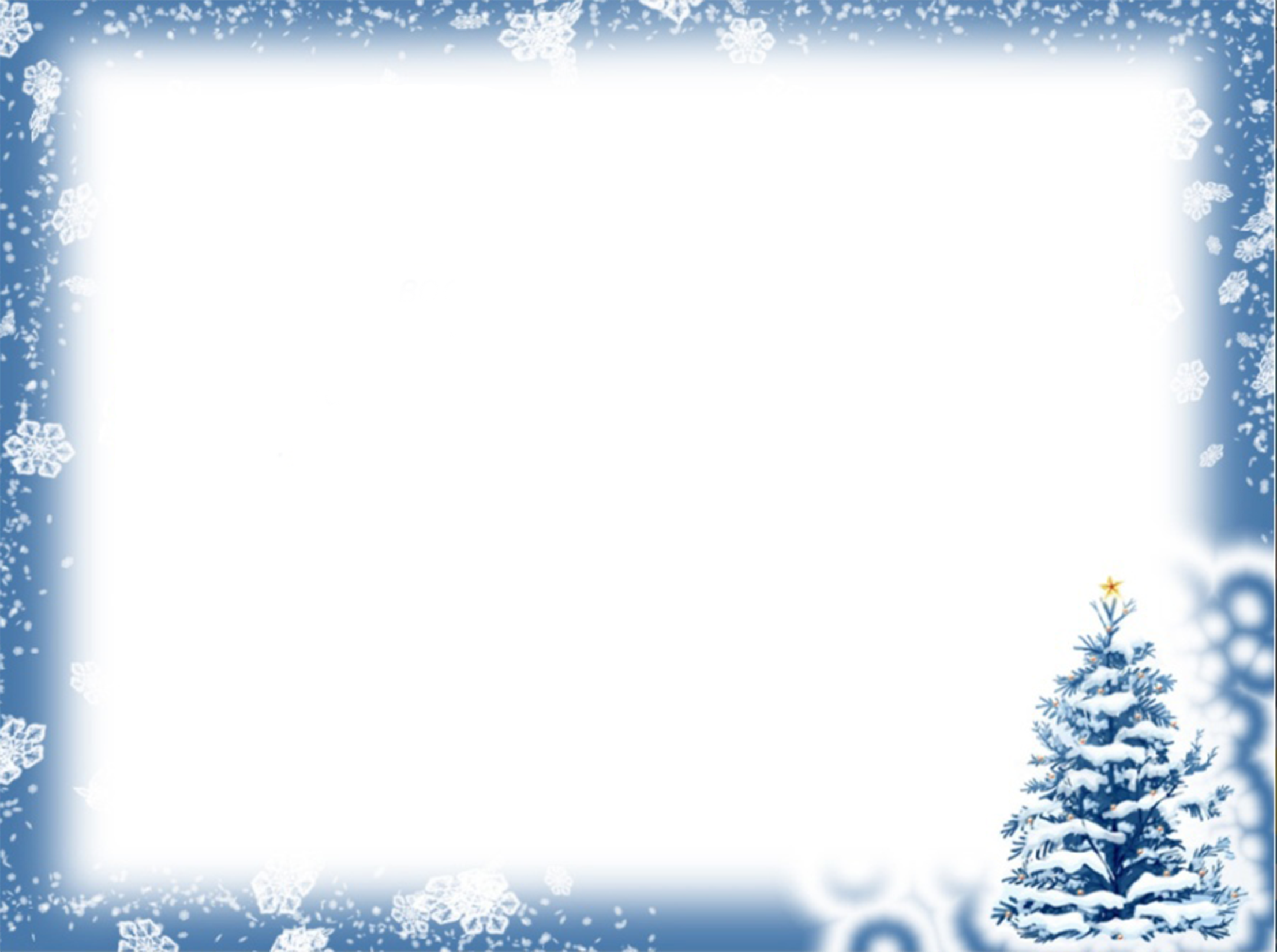 Цель: формирование экологических знаний о зимующих птицах и ответственного, бережного отношения к ним.
Задачи:
Пополнить предметно – развивающую среду по теме проекта.
Расширить кругозор детей о зимующих птицах.
3. Способствовать развитию творческих и интеллектуальных способностей воспитанников.
4. Привлечь воспитанников и родителей к помощи птицам в трудных зимних 
                                                        условиях.
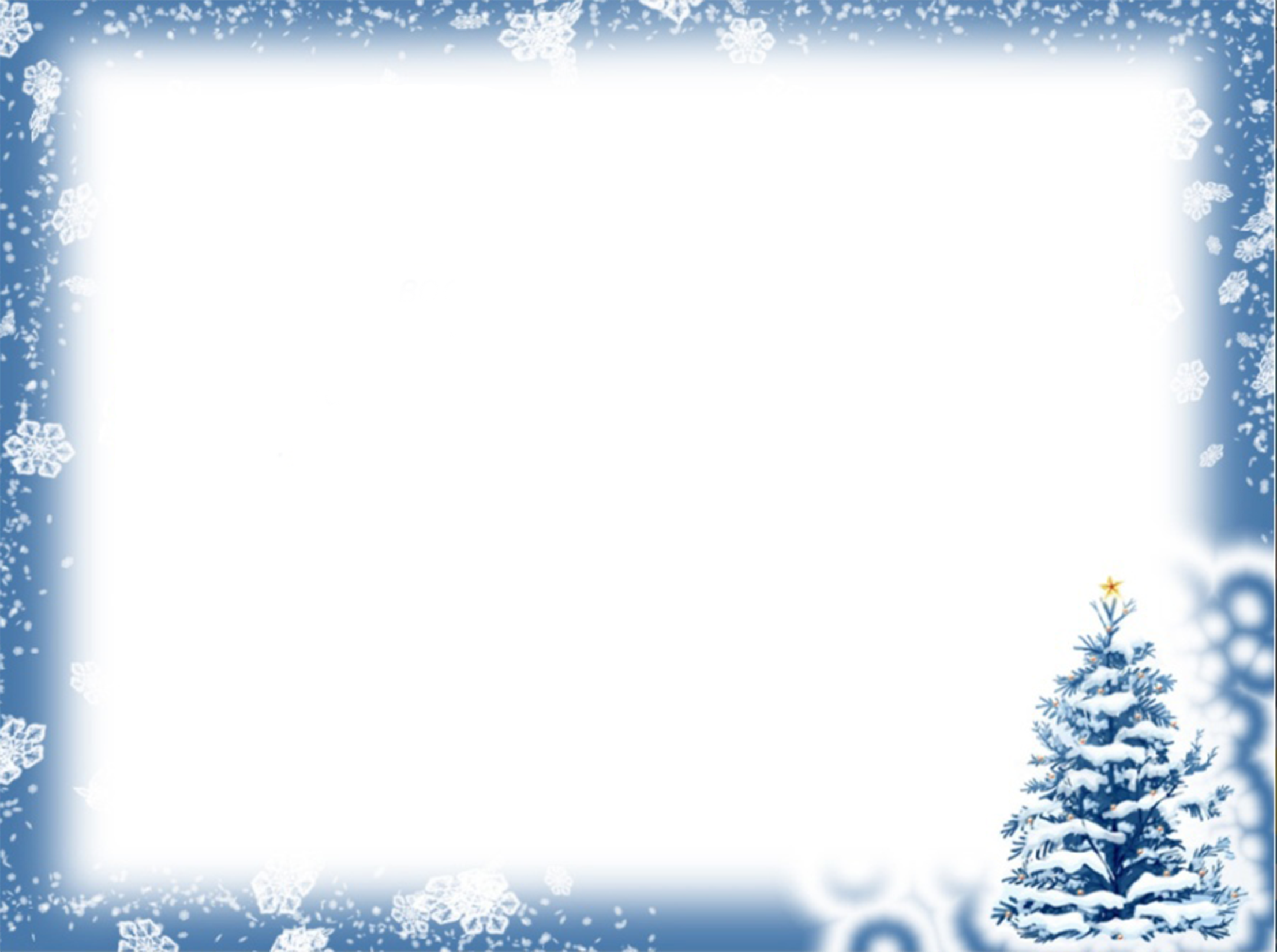 I этап – подготовительный
   *Обсуждение цели, задач с детьми и    родителями.
  *Создание необходимых условий для реализации проекта.
  *Перспективное планирование проекта.
  *Разработка и накопление методических материалов по проблеме.
  *Подбор необходимой литературы по данной теме.
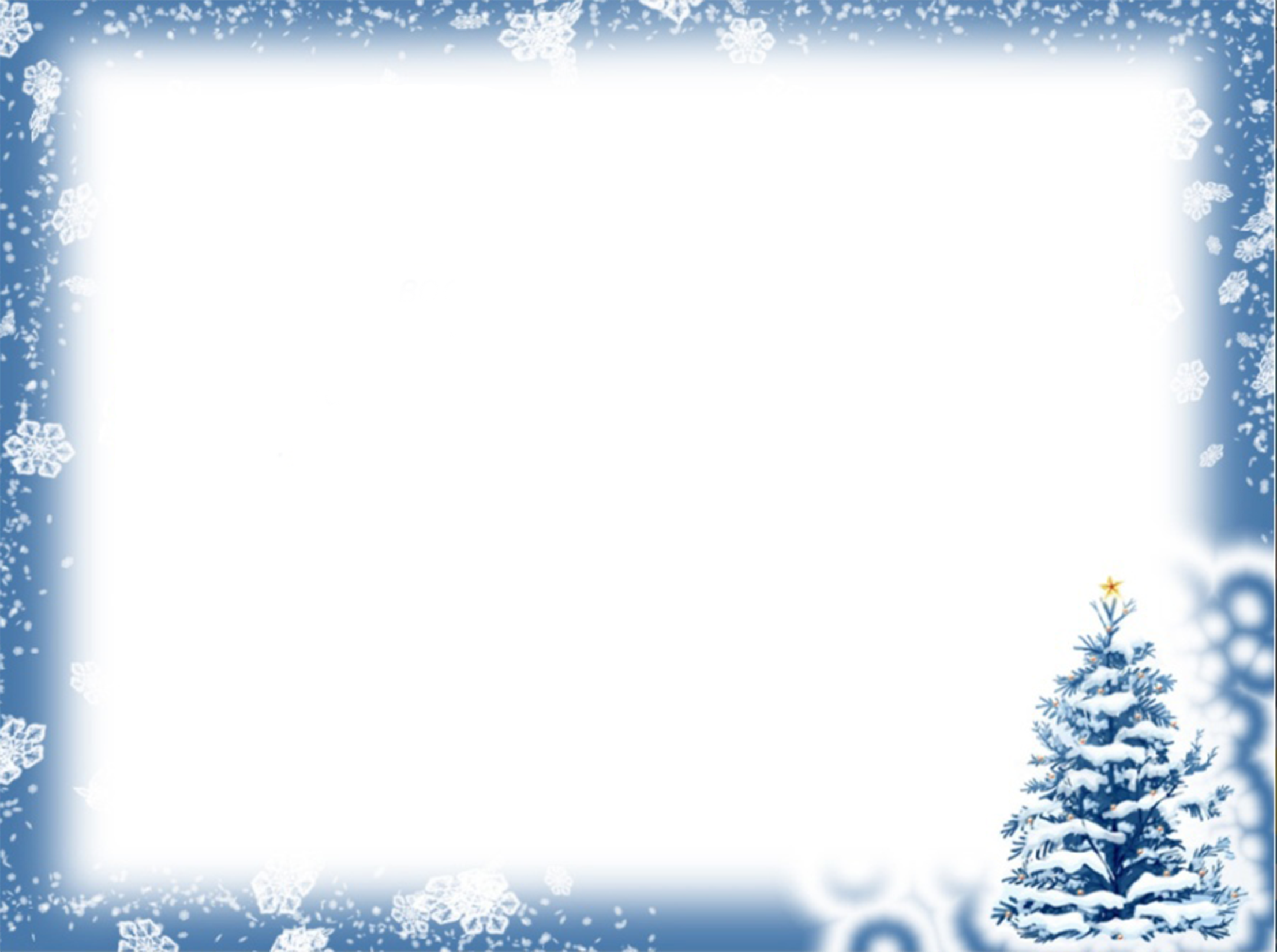 II этап – основной (практический)

Внедрение в воспитательно – образовательный процесс эффективных методов и приемов по расширению знаний дошкольников о зимующих птицах.
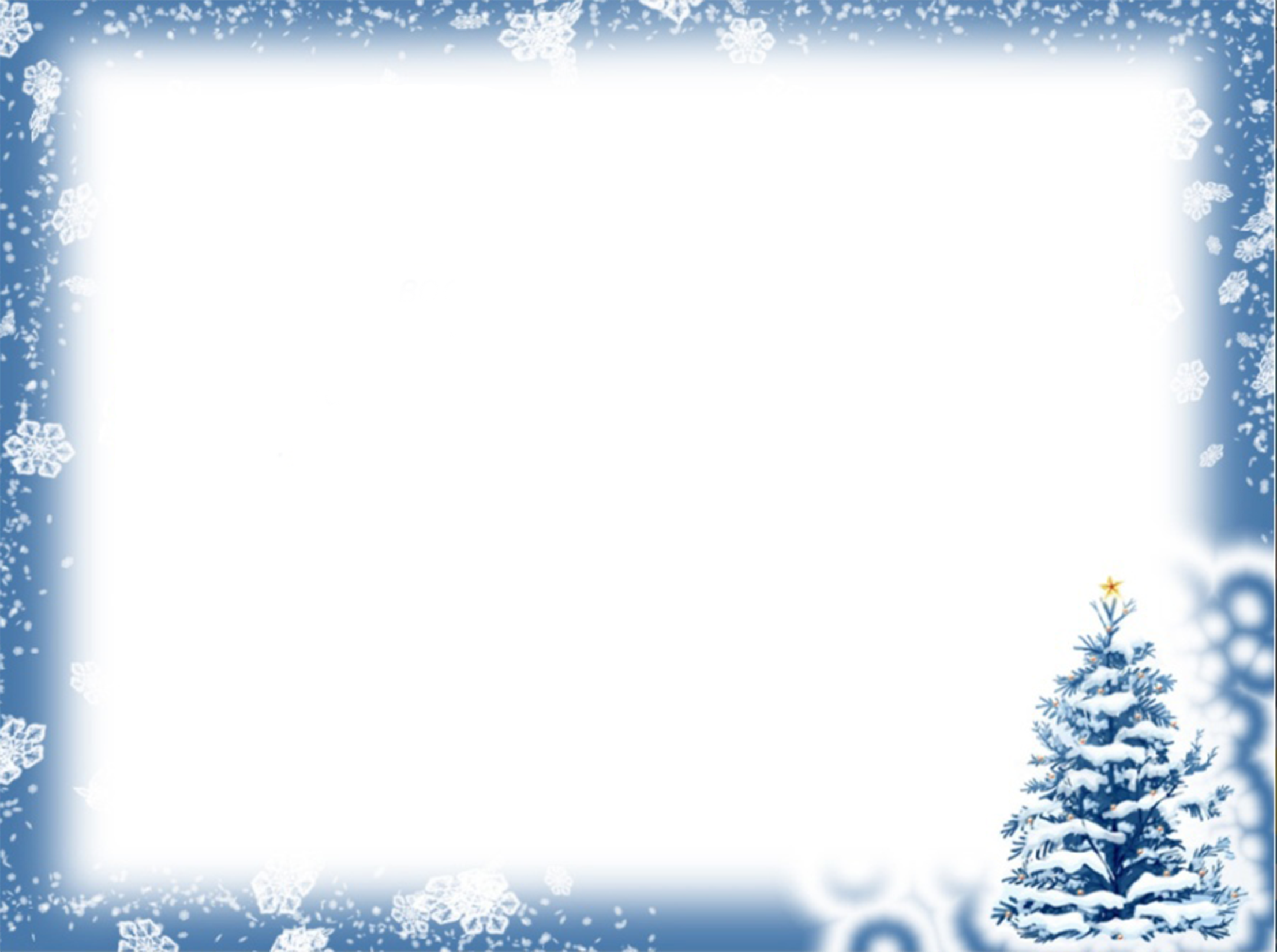 Домашние задания родителям

* Изготовить с ребенком кормушку и повесить ее во дворе или принести в детский сад.
* Подсыпая корм развивать словарный запас ребенка.
* Рекомендации на совместные прогулки.
* Рассмотреть зимующих птиц на иллюстрациях в журналах и книгах.
* Заучивание стихотворений о зимующих 
                                                             птицах.
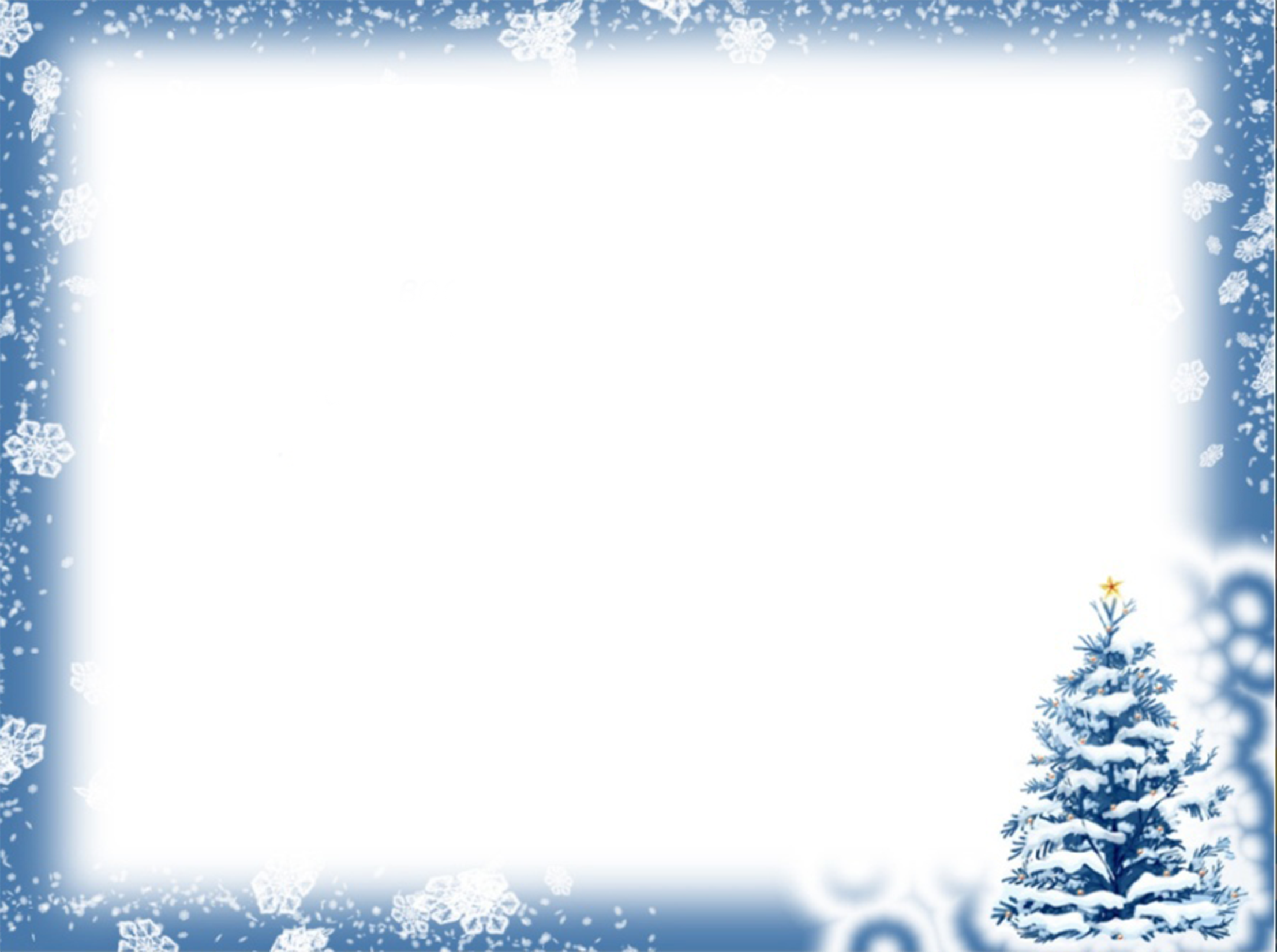 ЭКСПЕРИМЕНТИРОВАНИЕ
«Письма» 
На снегу, как на страничке,
Пишут голуби, синички,
Пишет стая снегирей,
Пишет серый воробей
Письма Пете и Андрюшке,
Чтобы сделали кормушки.
                                А. Тараскина.
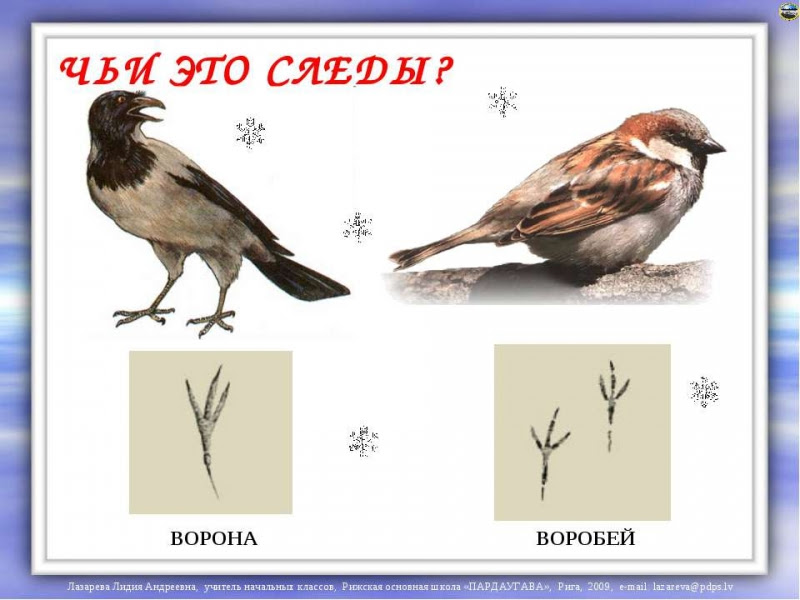 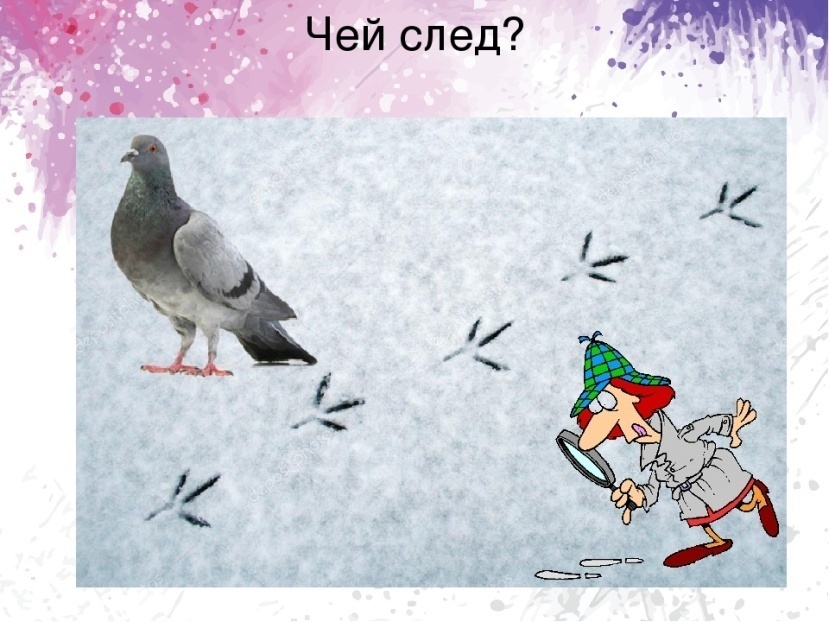 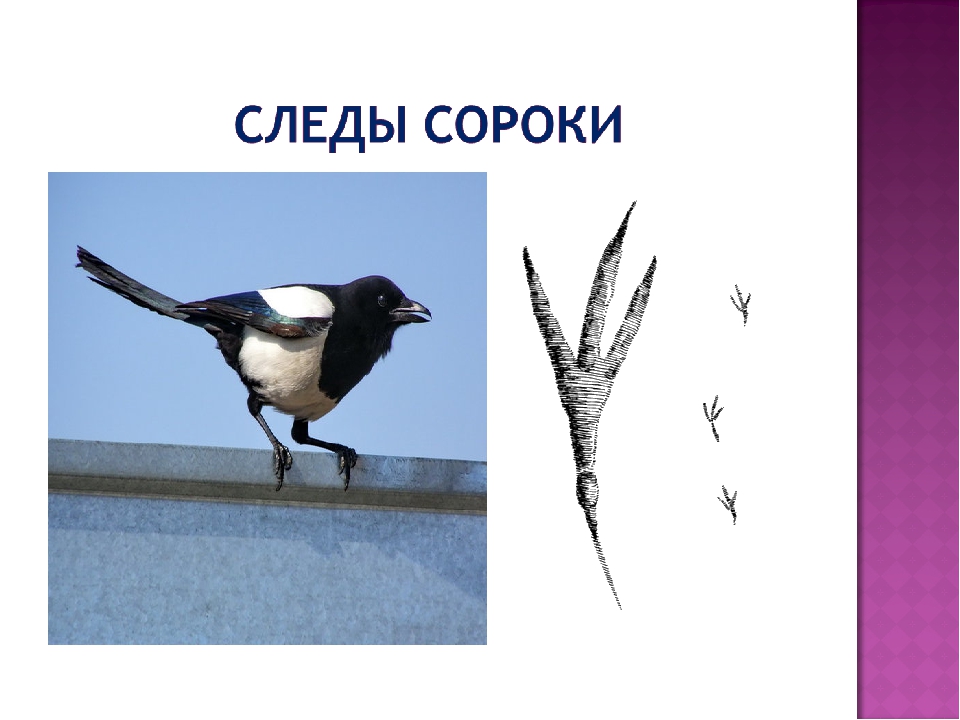 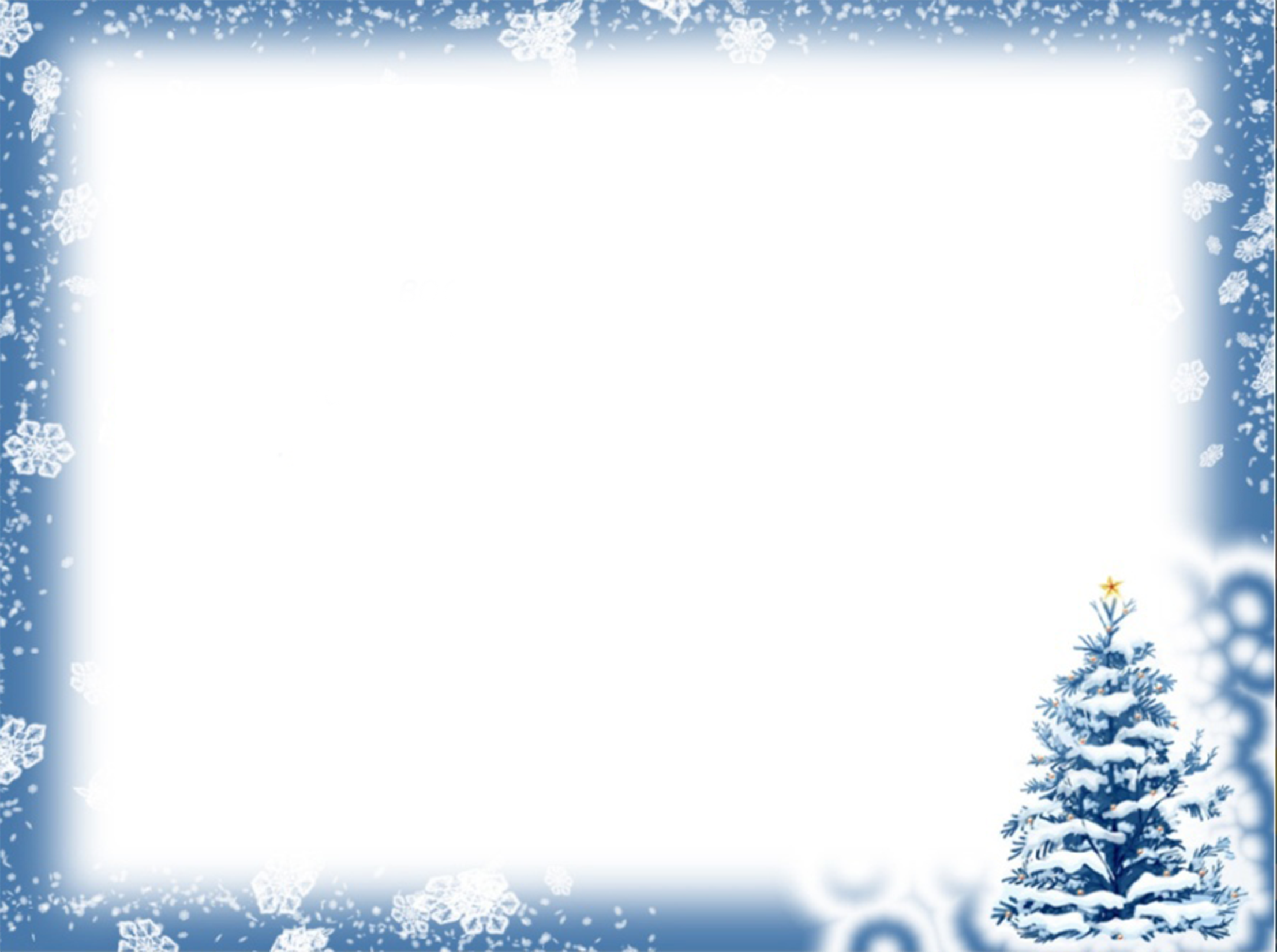 Работа с родителями «Птичкина столовая»
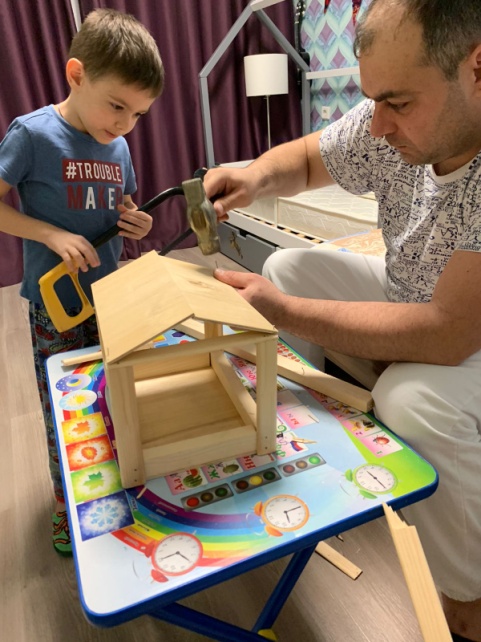 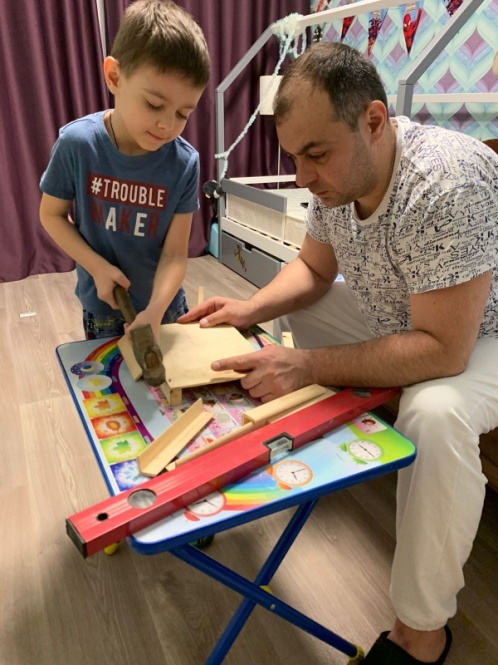 Трудно птицам зимовать, Надо птицам помогать! Распилить я попросил Досочку еловую, Вместе с папой смастерил «Птичкину столовую».
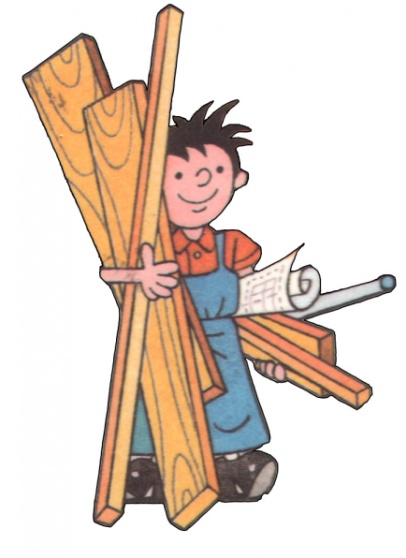 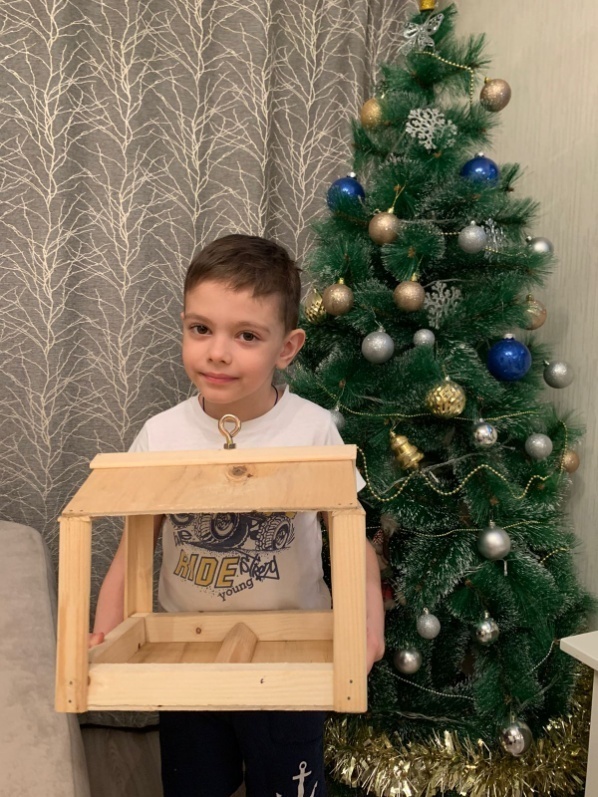 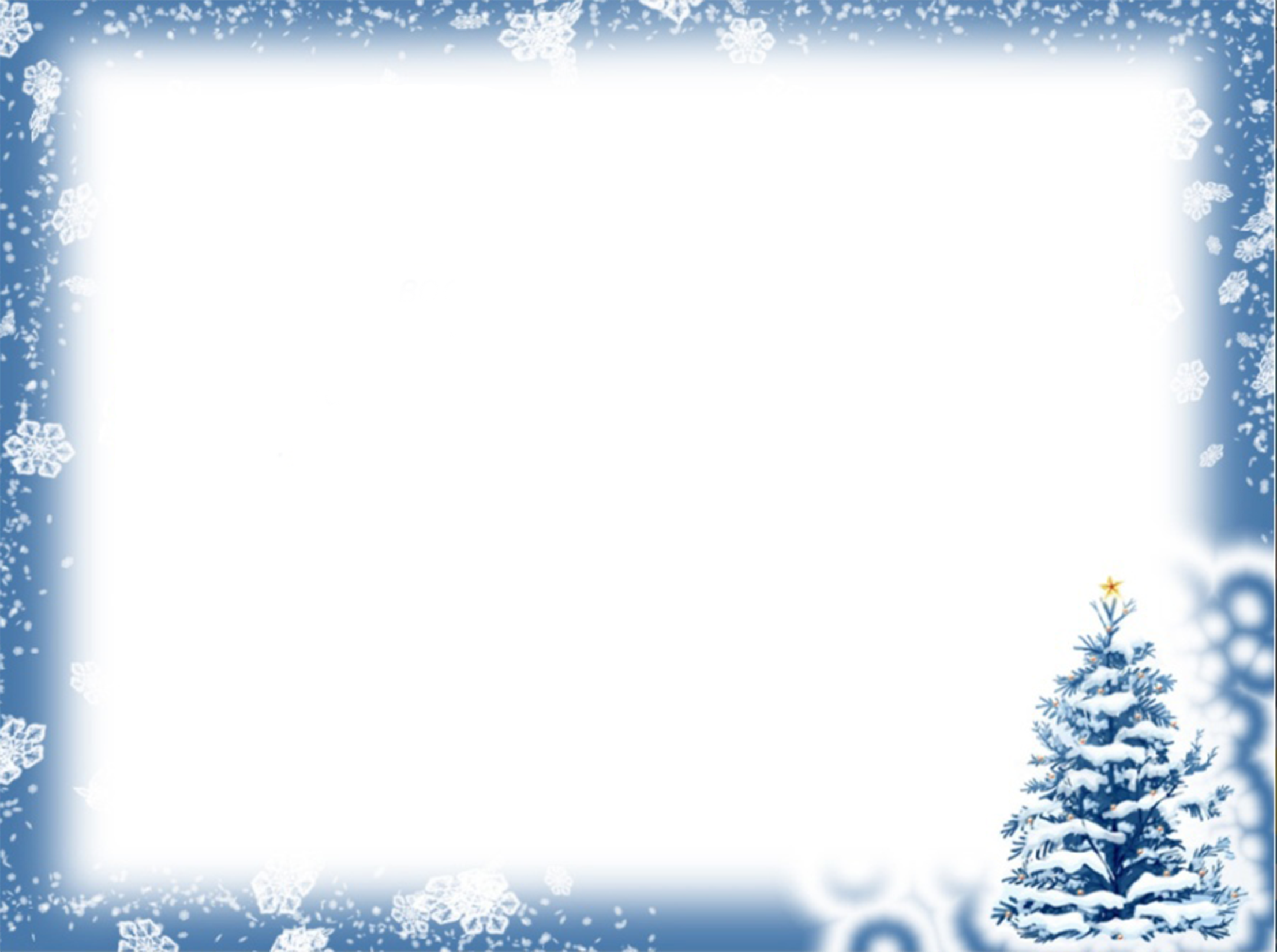 На зиму долгую в нашем саду,
                          Мы приготовим птичкам еду.
                                                    Прилетайте, птицы, вы сюда кормиться!
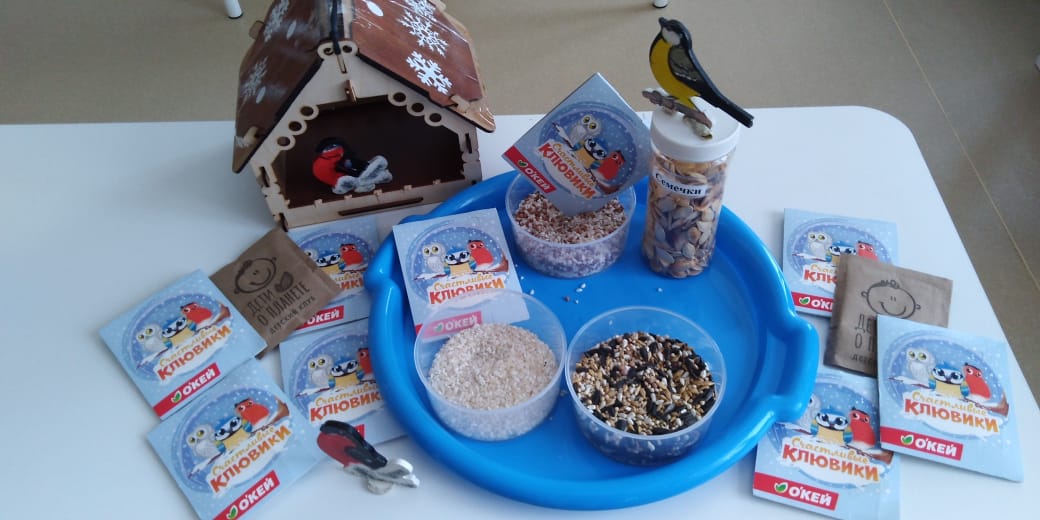 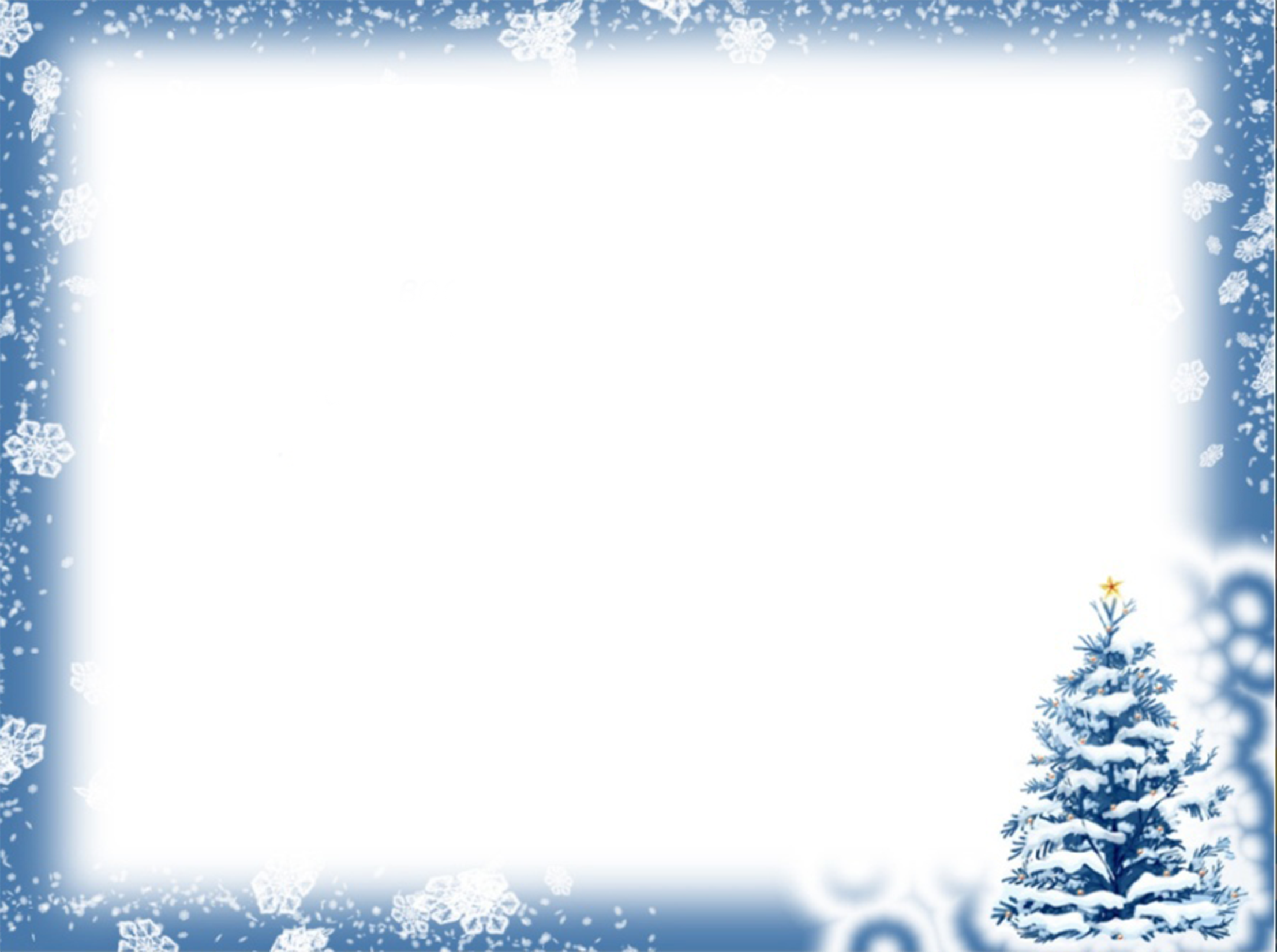 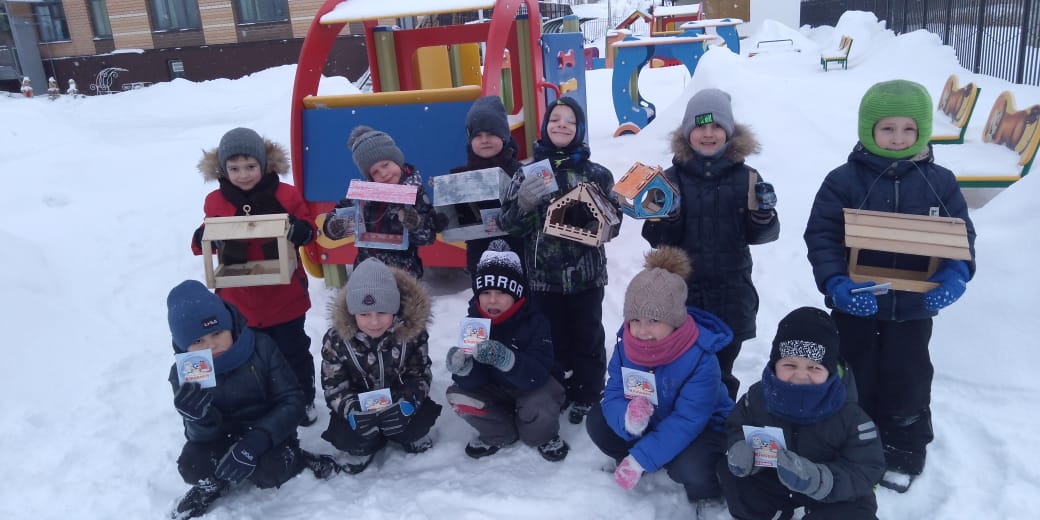 Повешу на ветку простую кормушку,
В неё положу я печенье и сушку.
Съедят угощенье весёлые птицы
И песнями будут, с нами делися ...
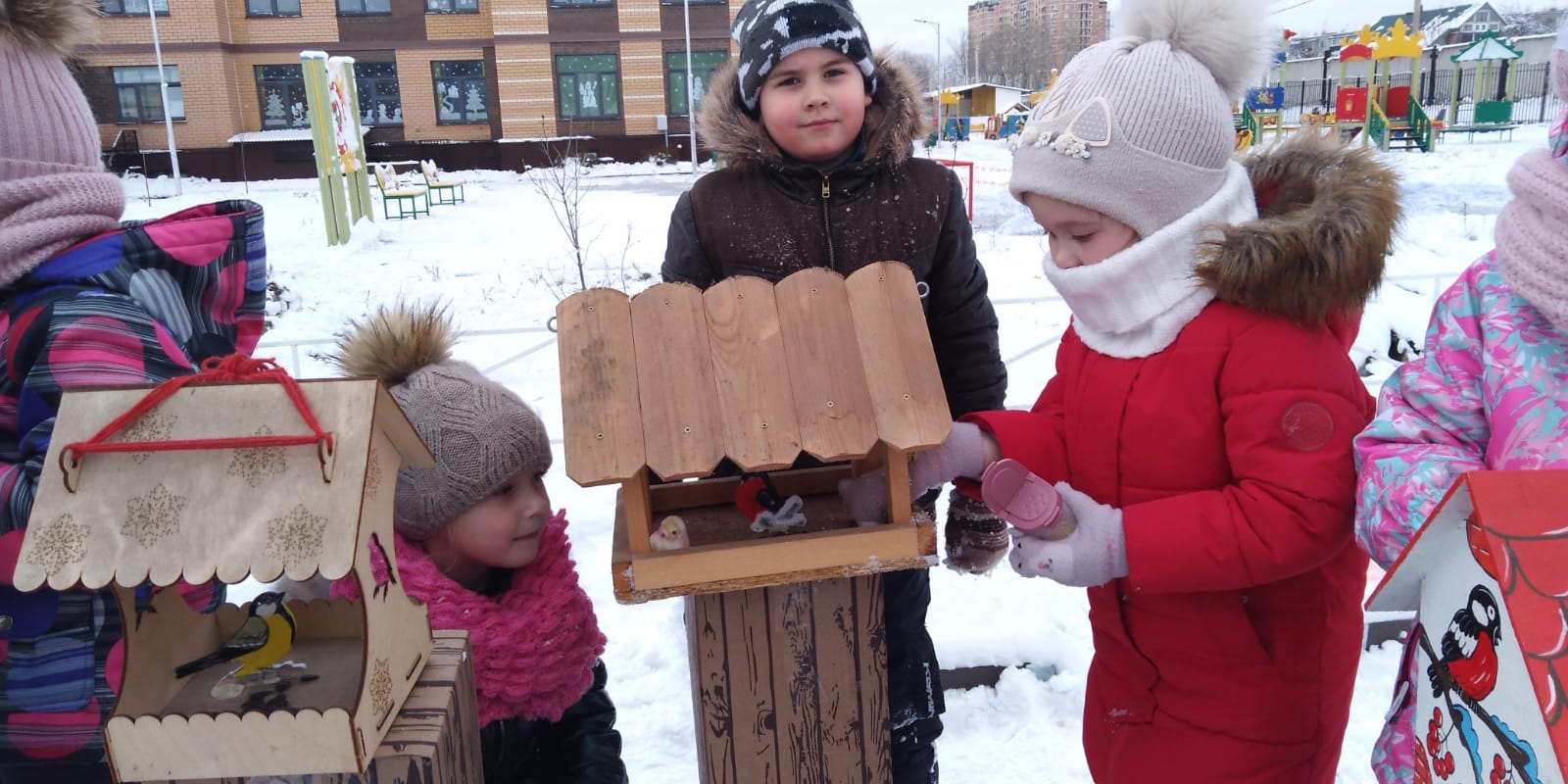 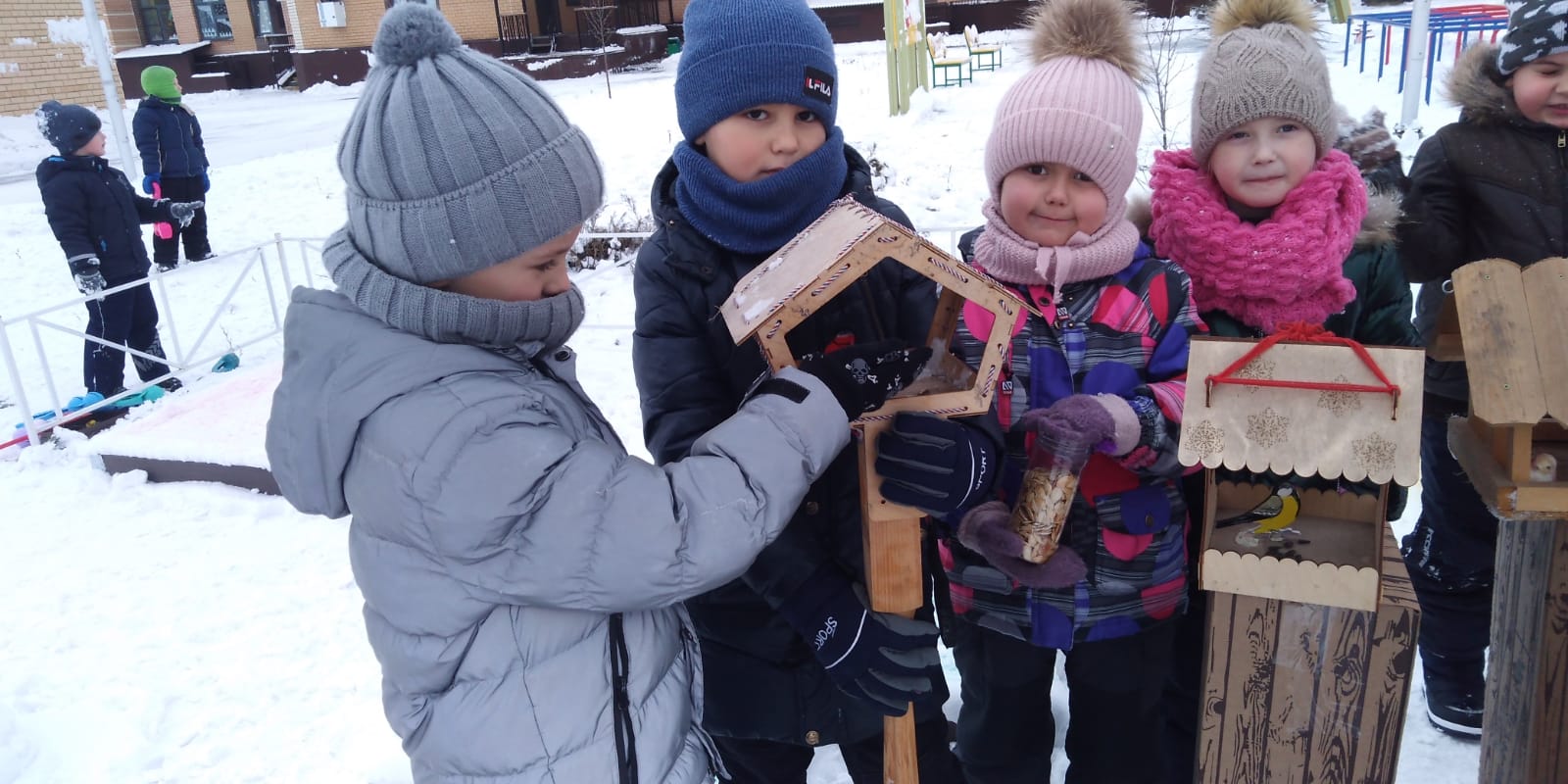 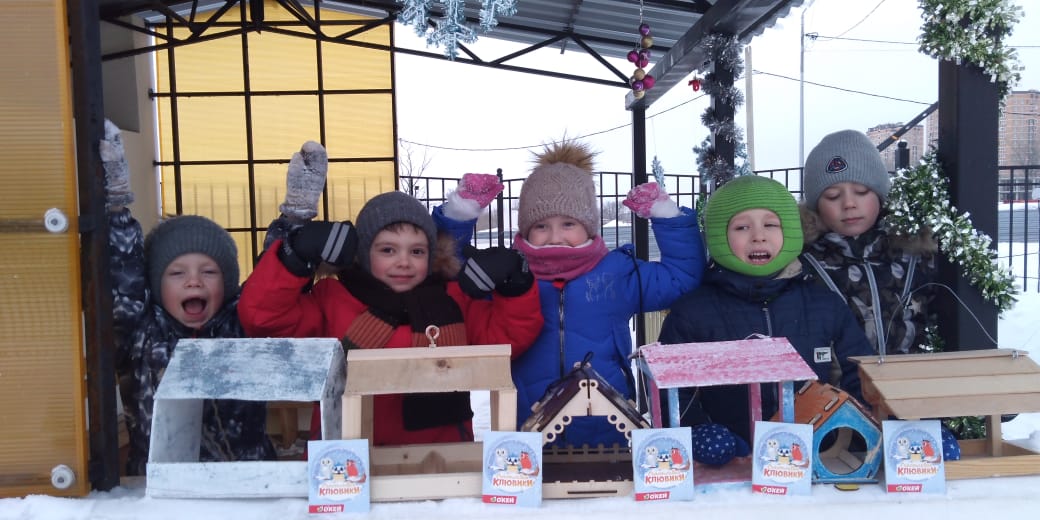 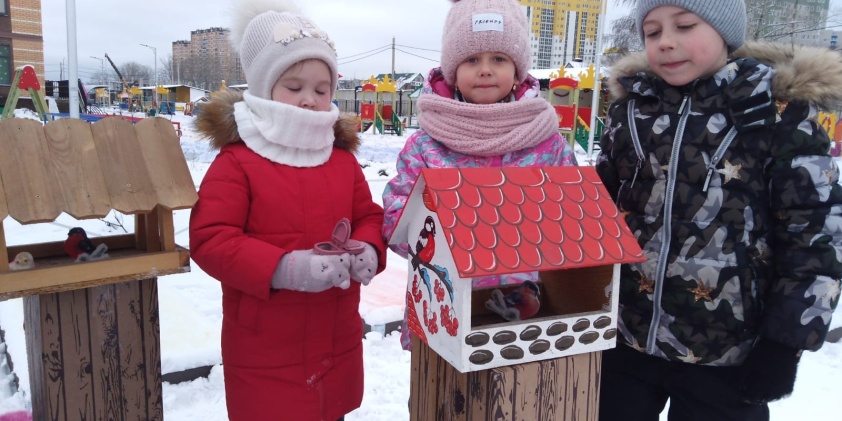 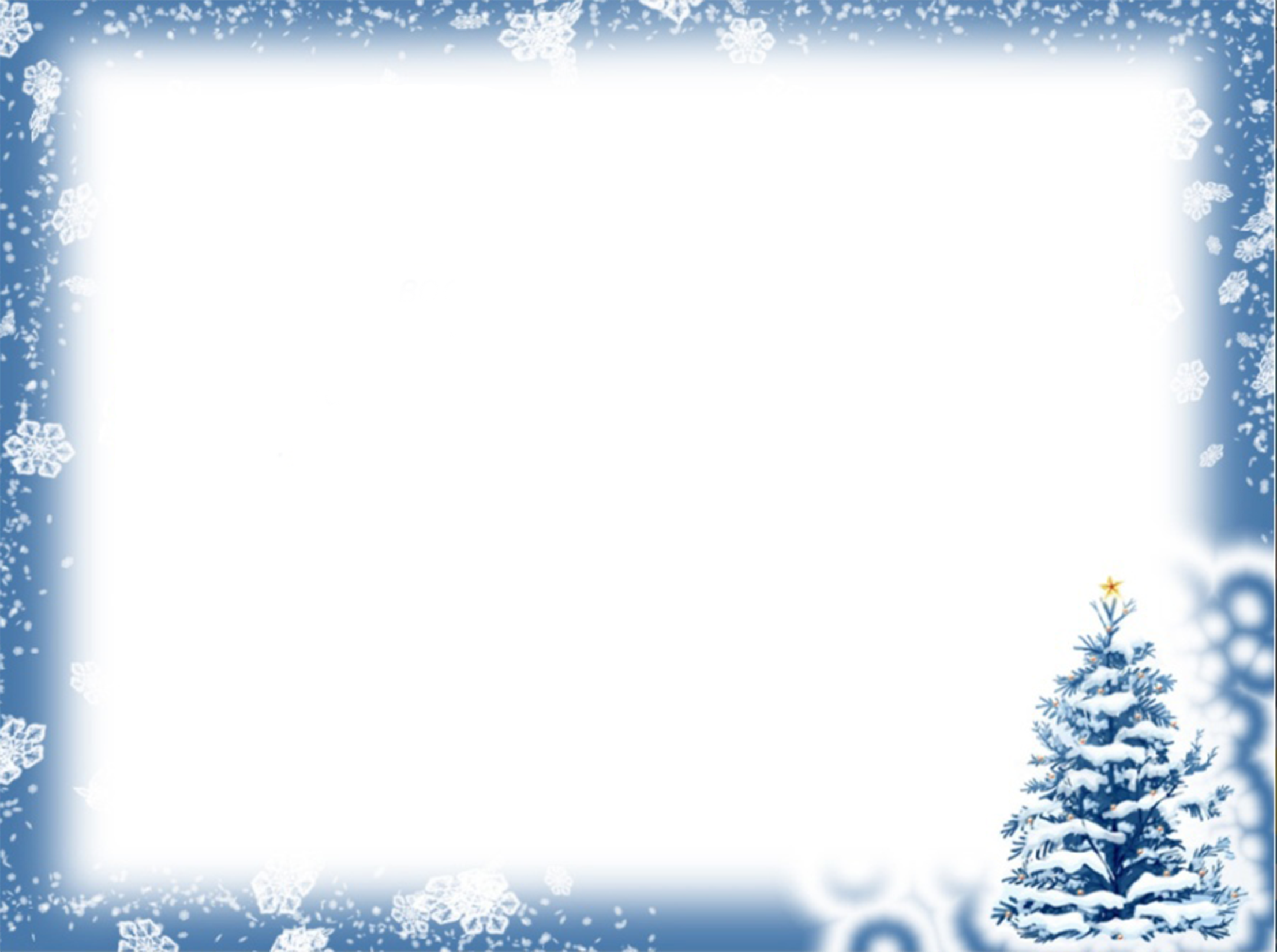 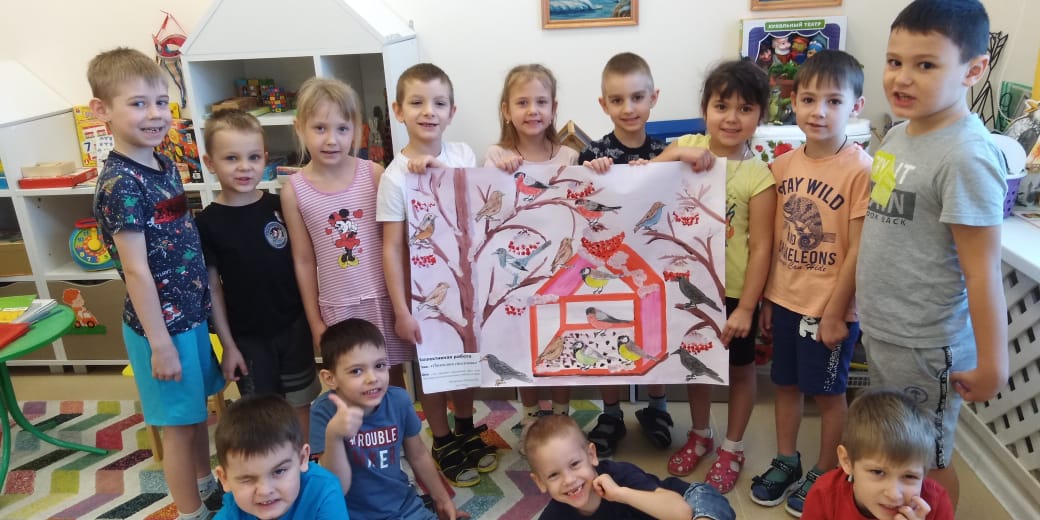 Образовательная 
деятельность
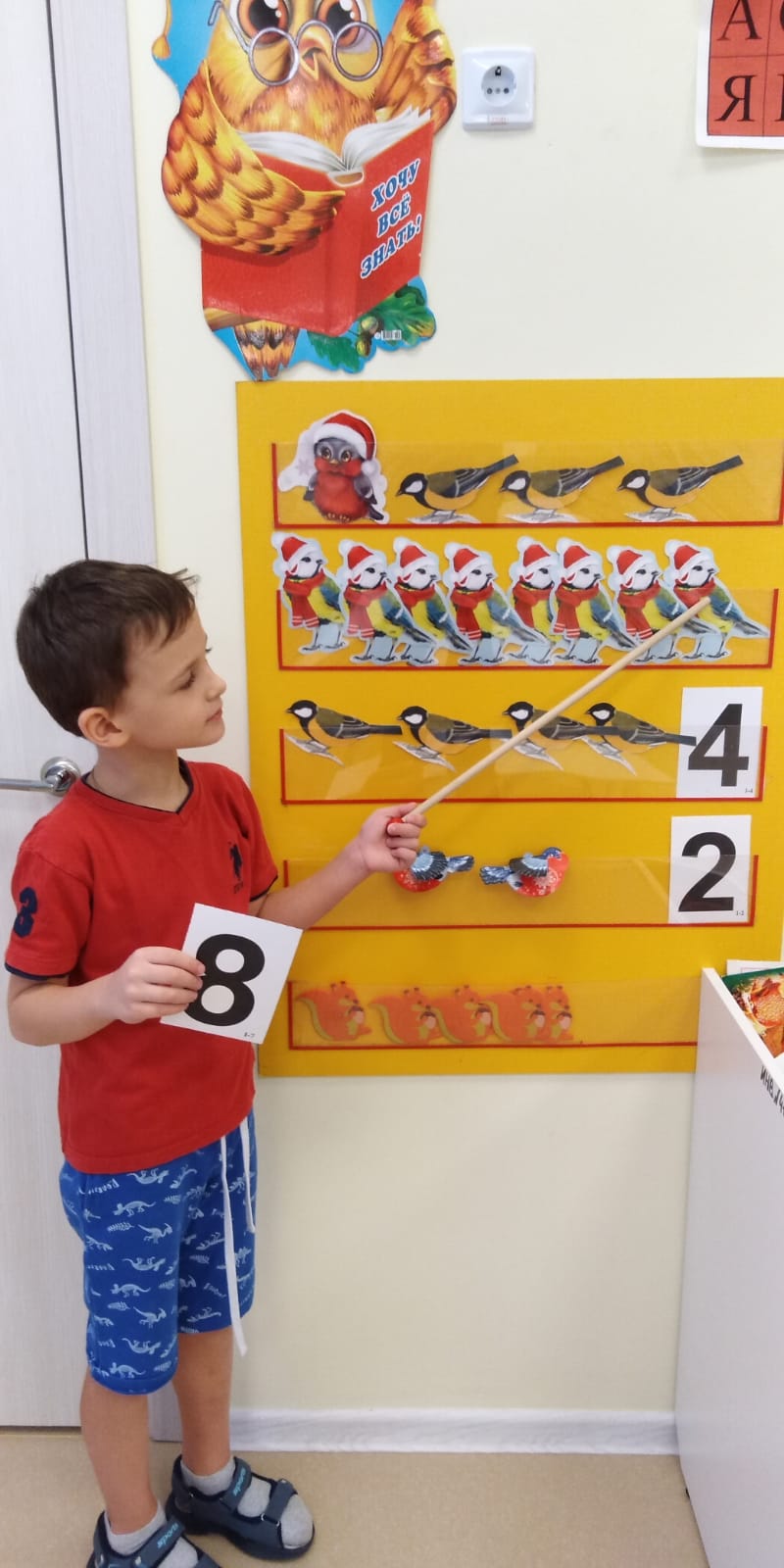 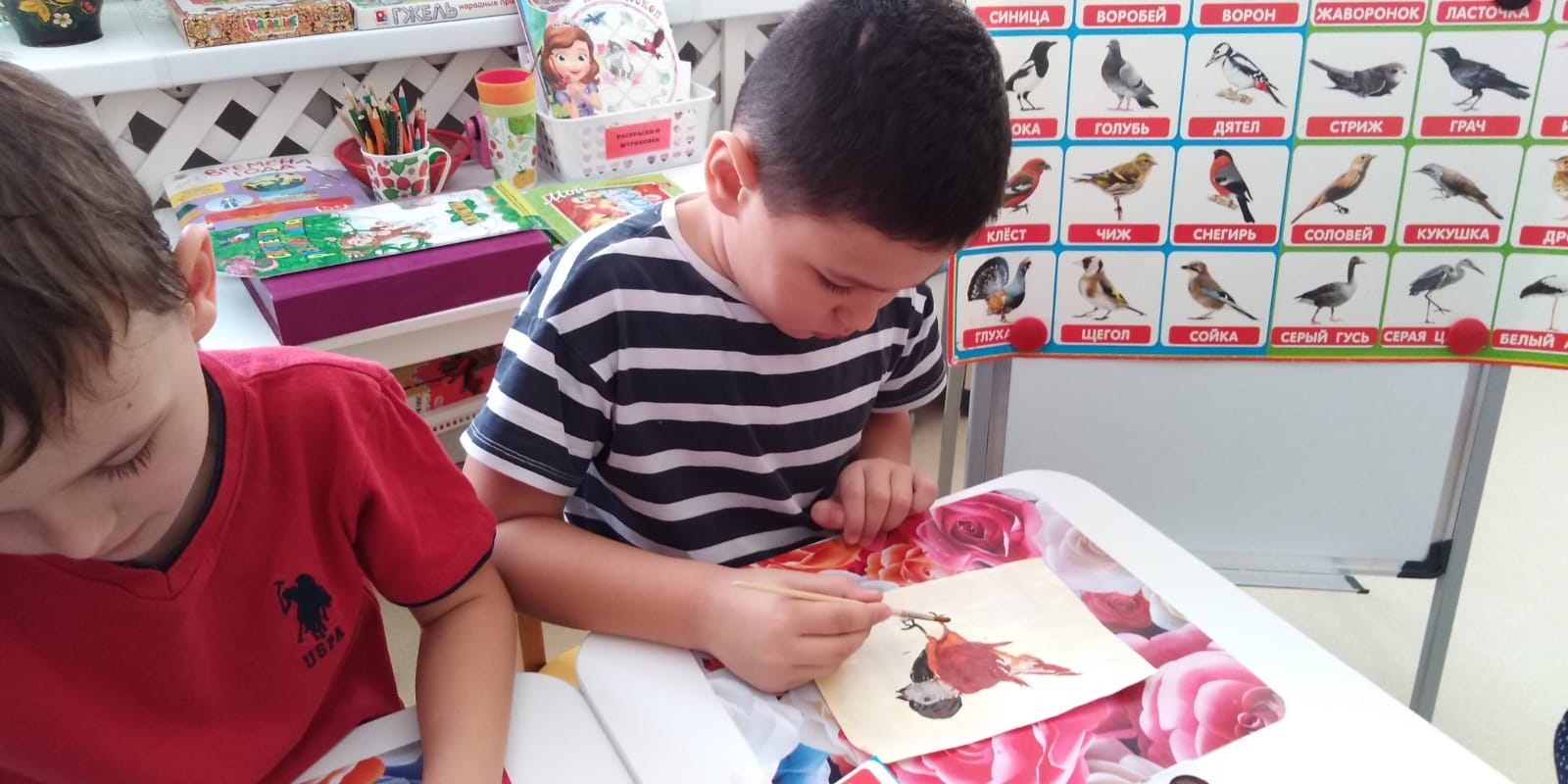 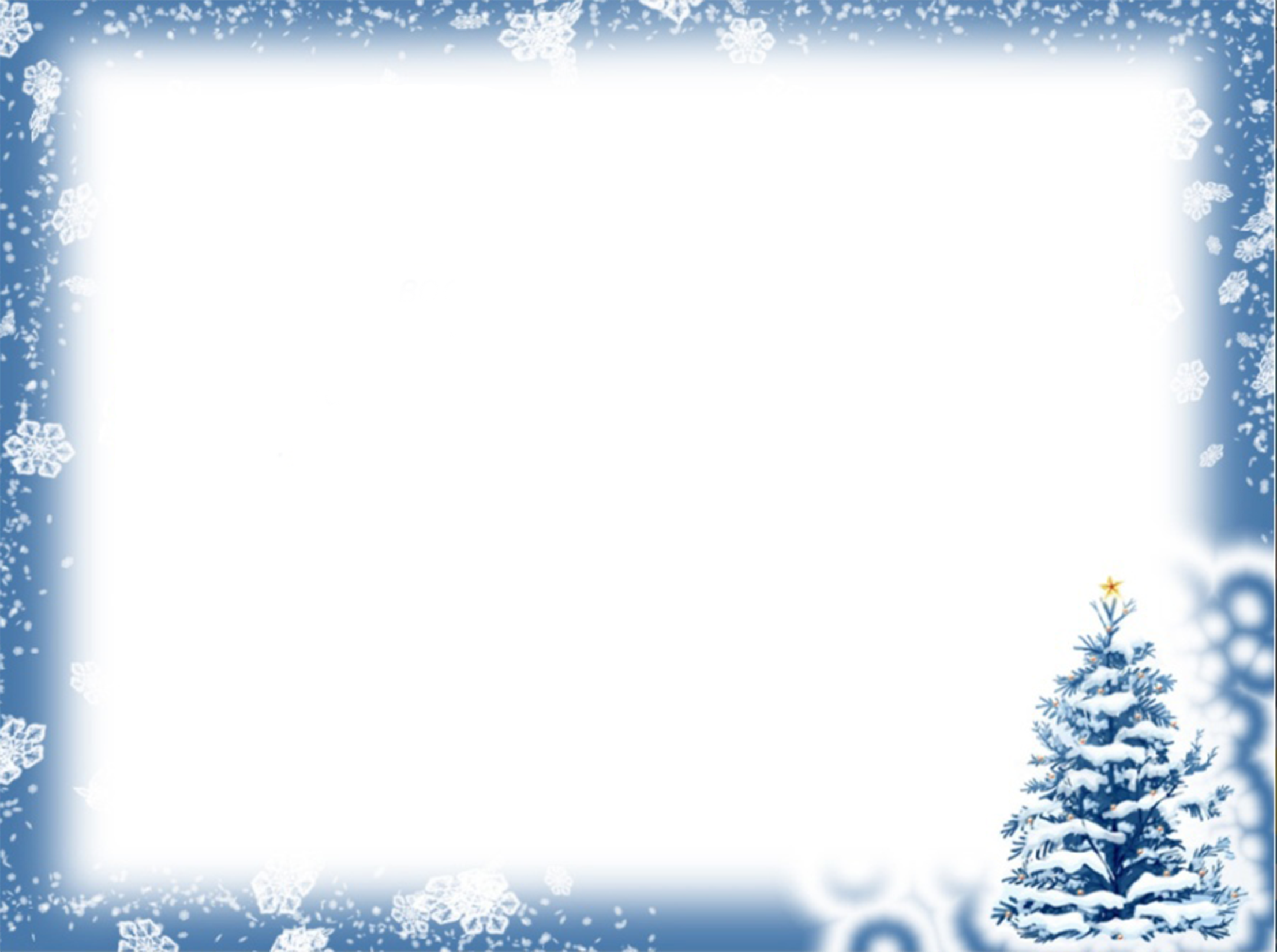 Инсценировка «Птичья столовая»
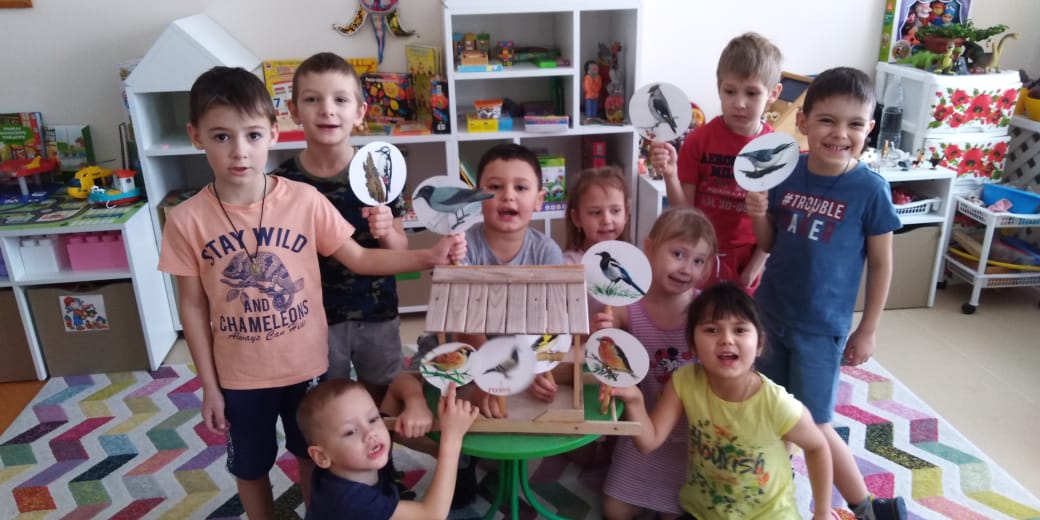 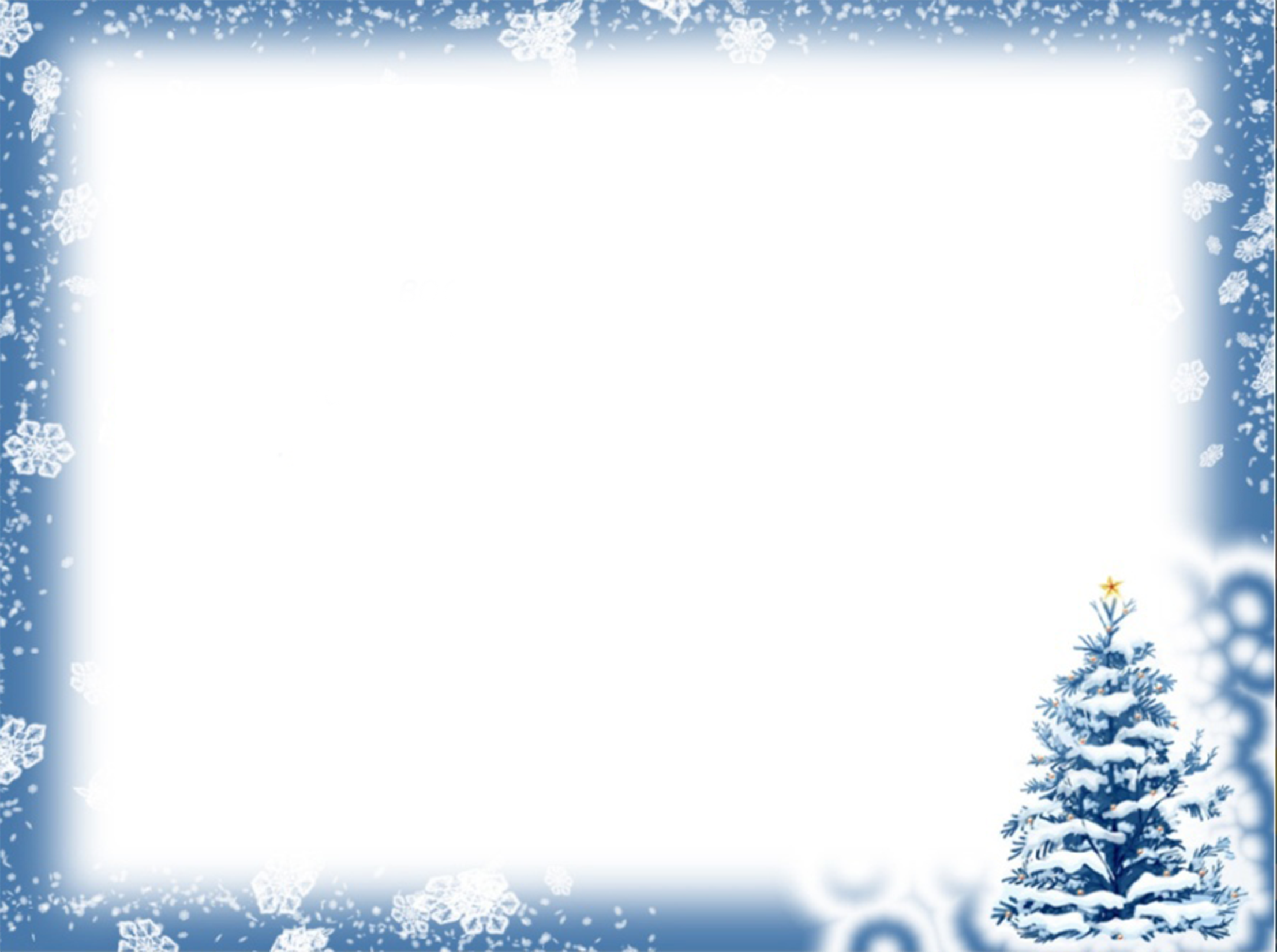 Библиотека юного эколога «Зимующие птицы»
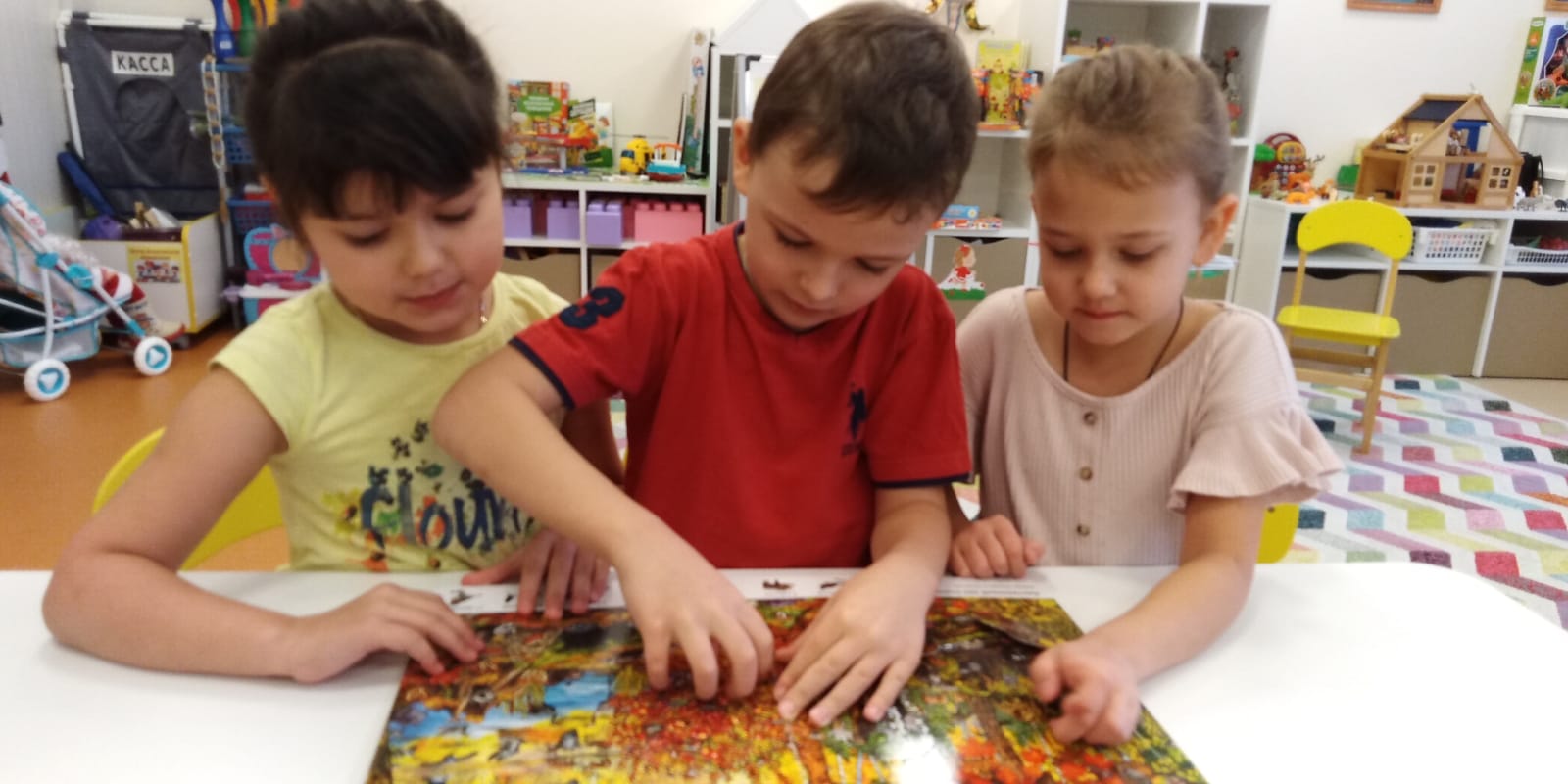 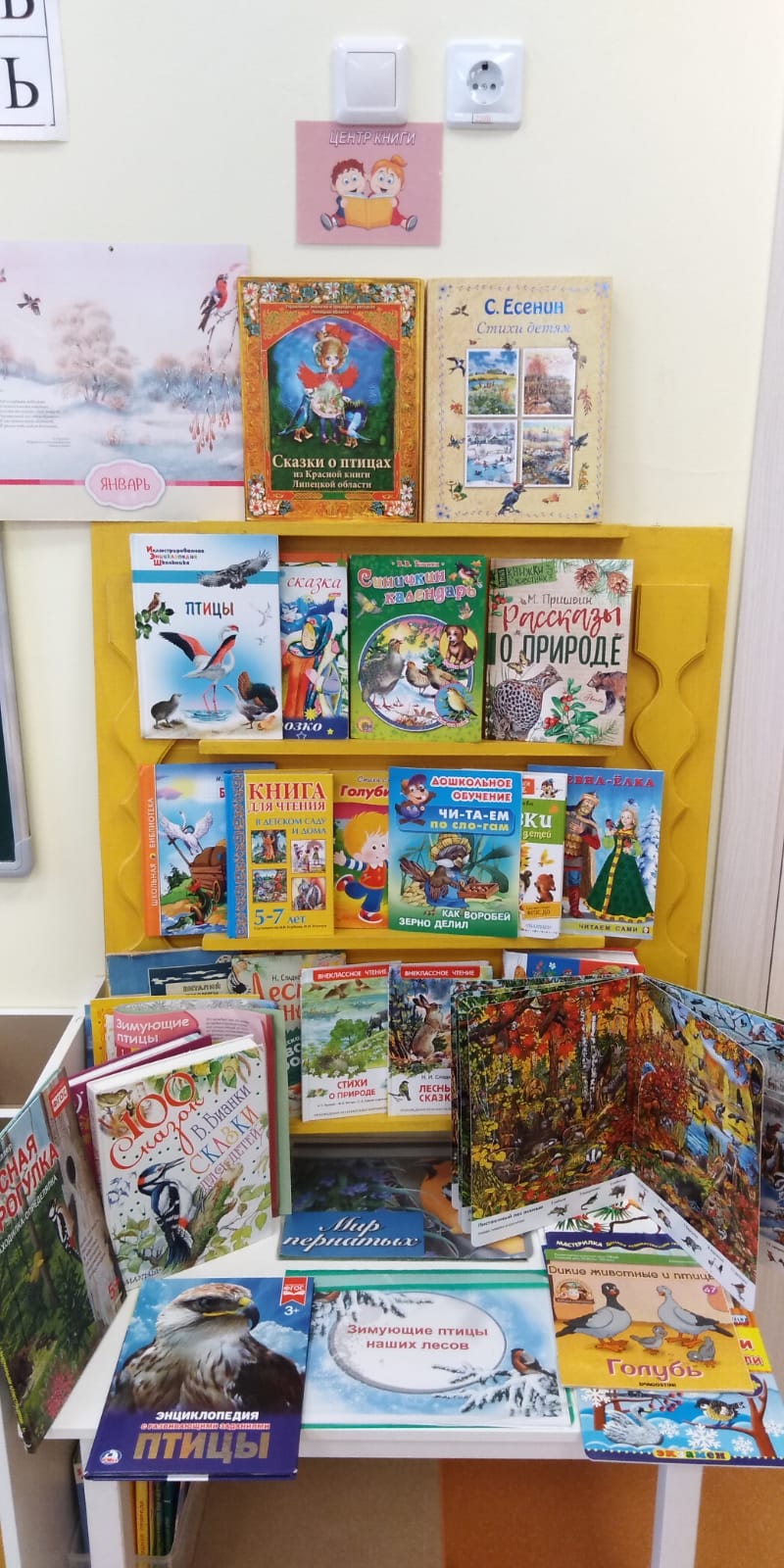 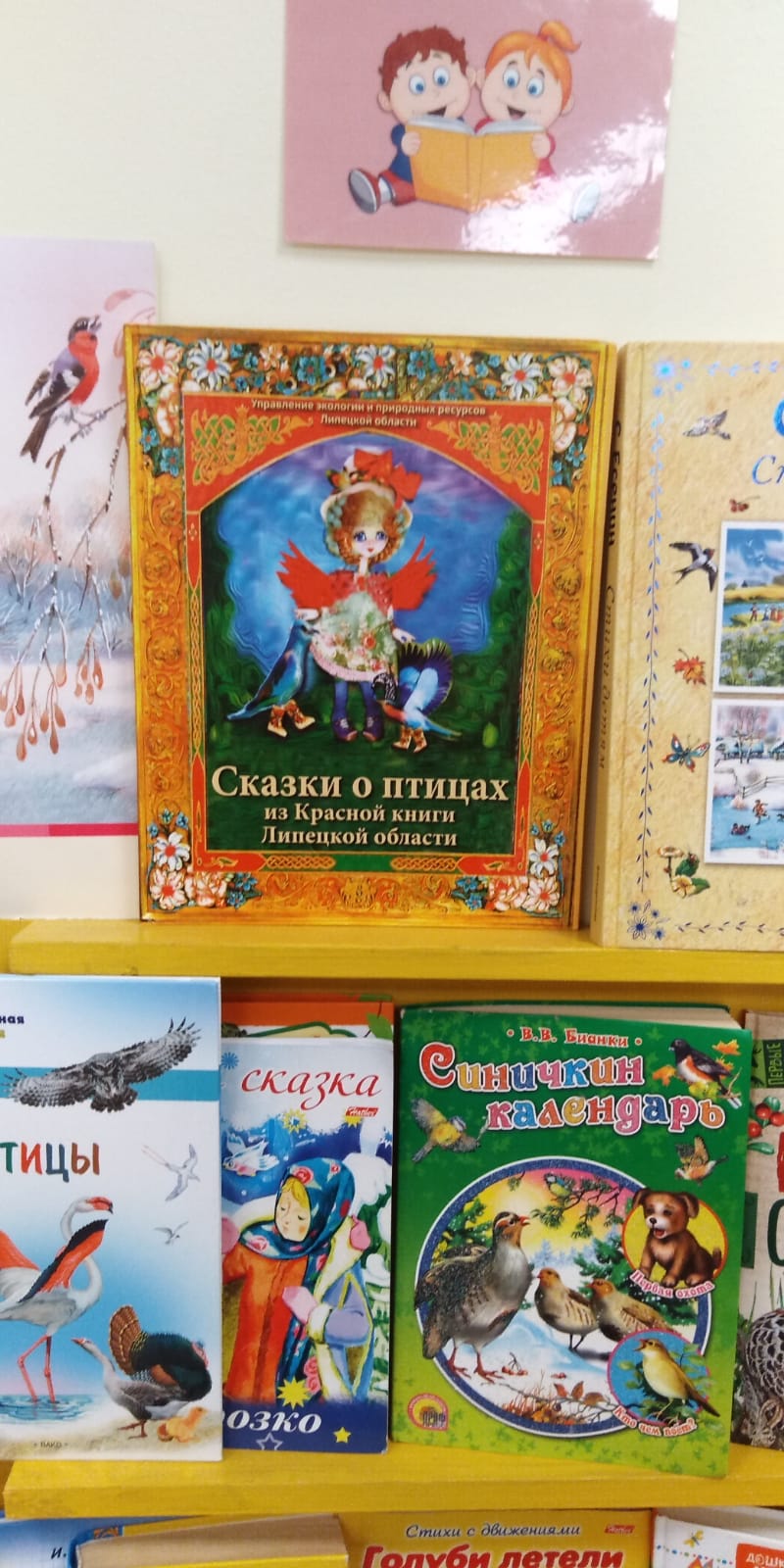 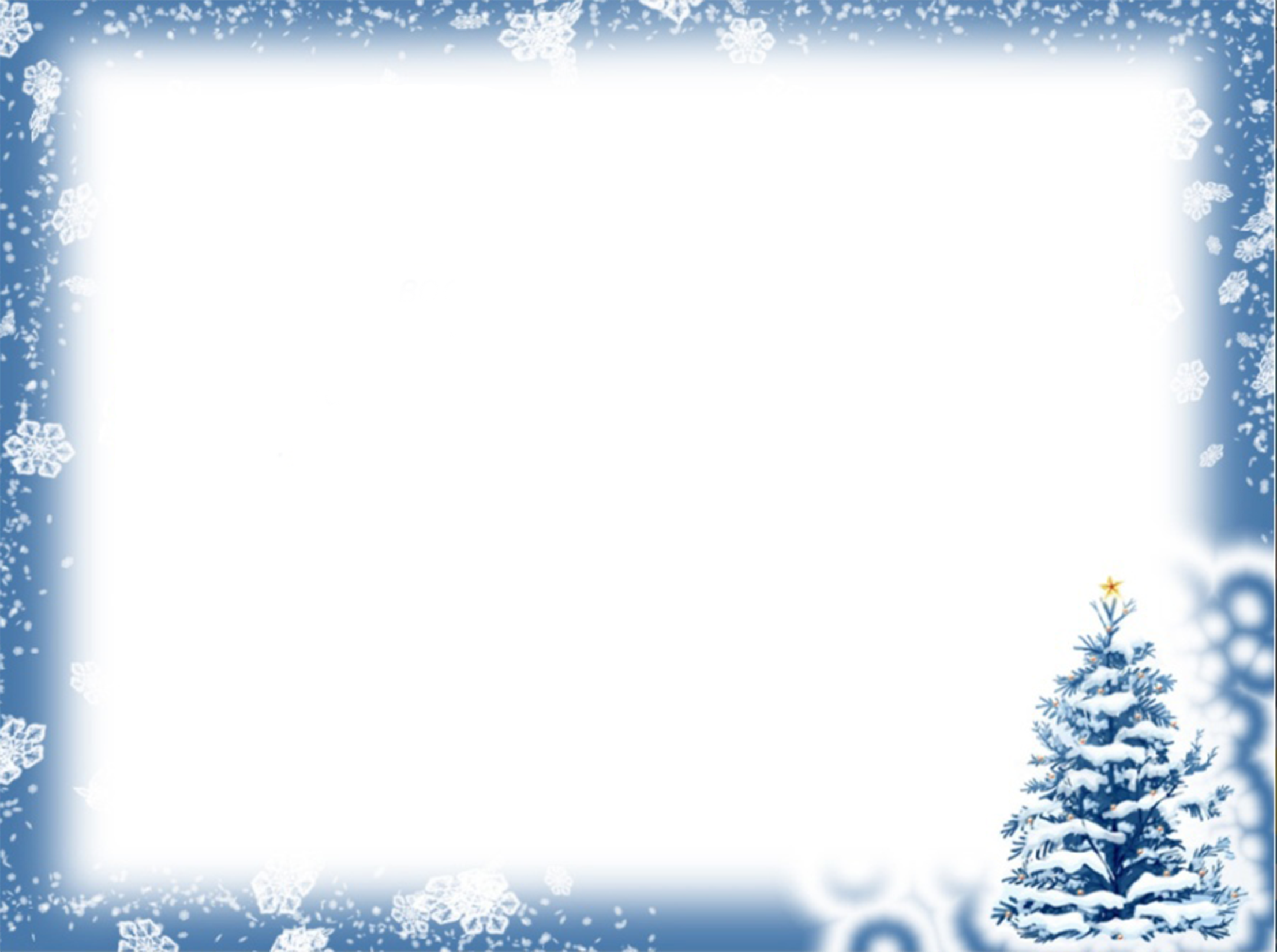 III этап – заключительный
подведение итогов проекта
оформление презентации проекта.
выставка детских работ «Мир птиц глазами детей»
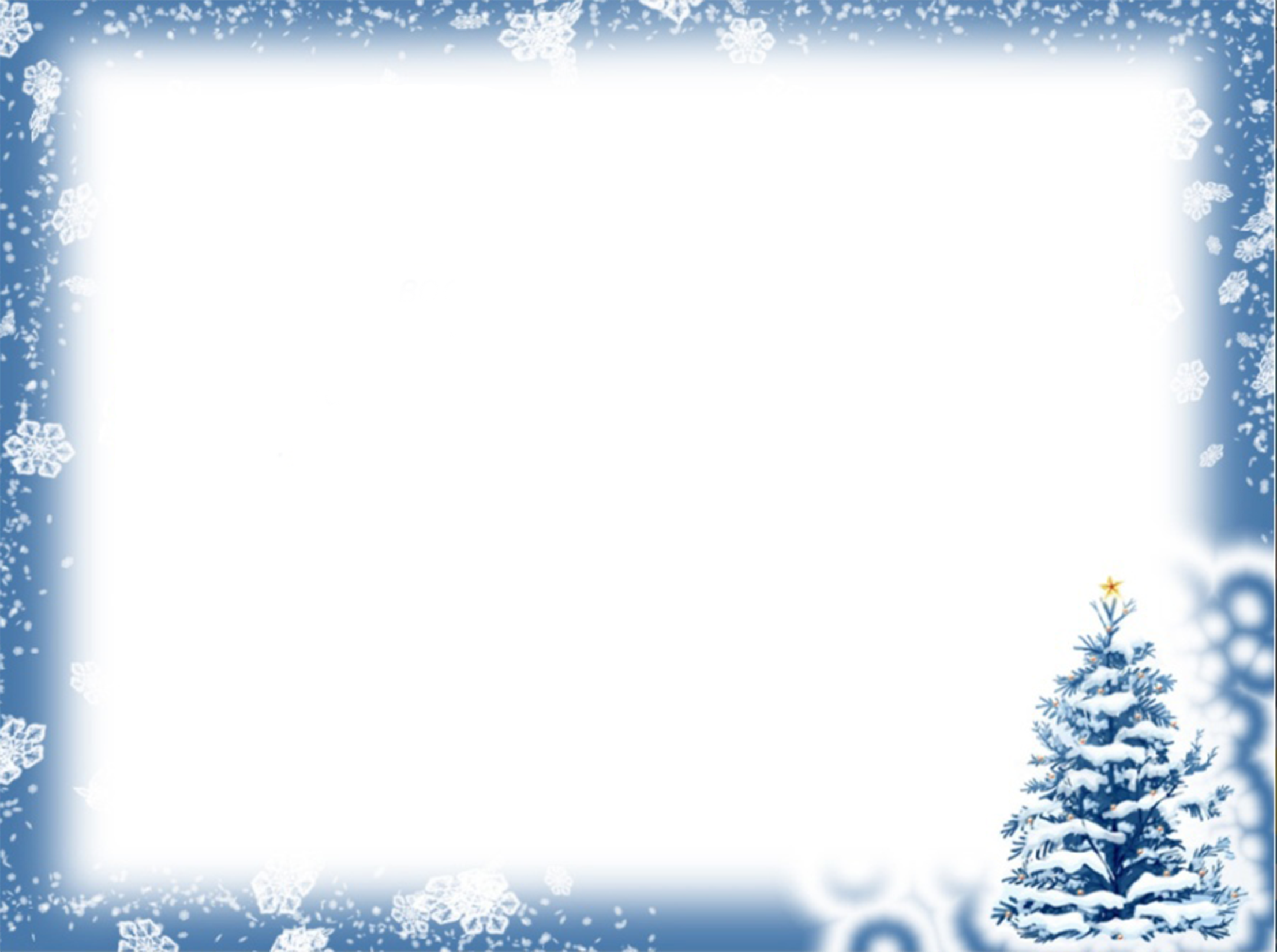 Выставка детских работ «Мир птиц глазами детей»
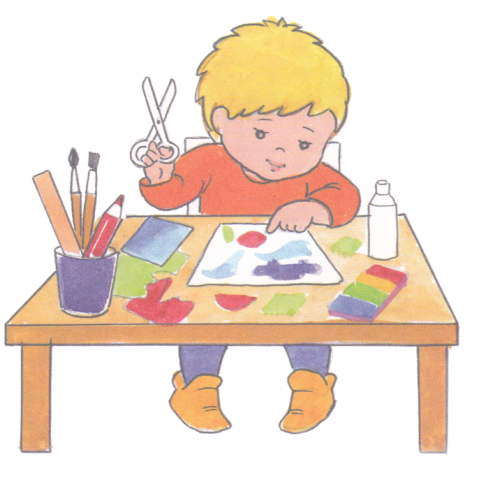 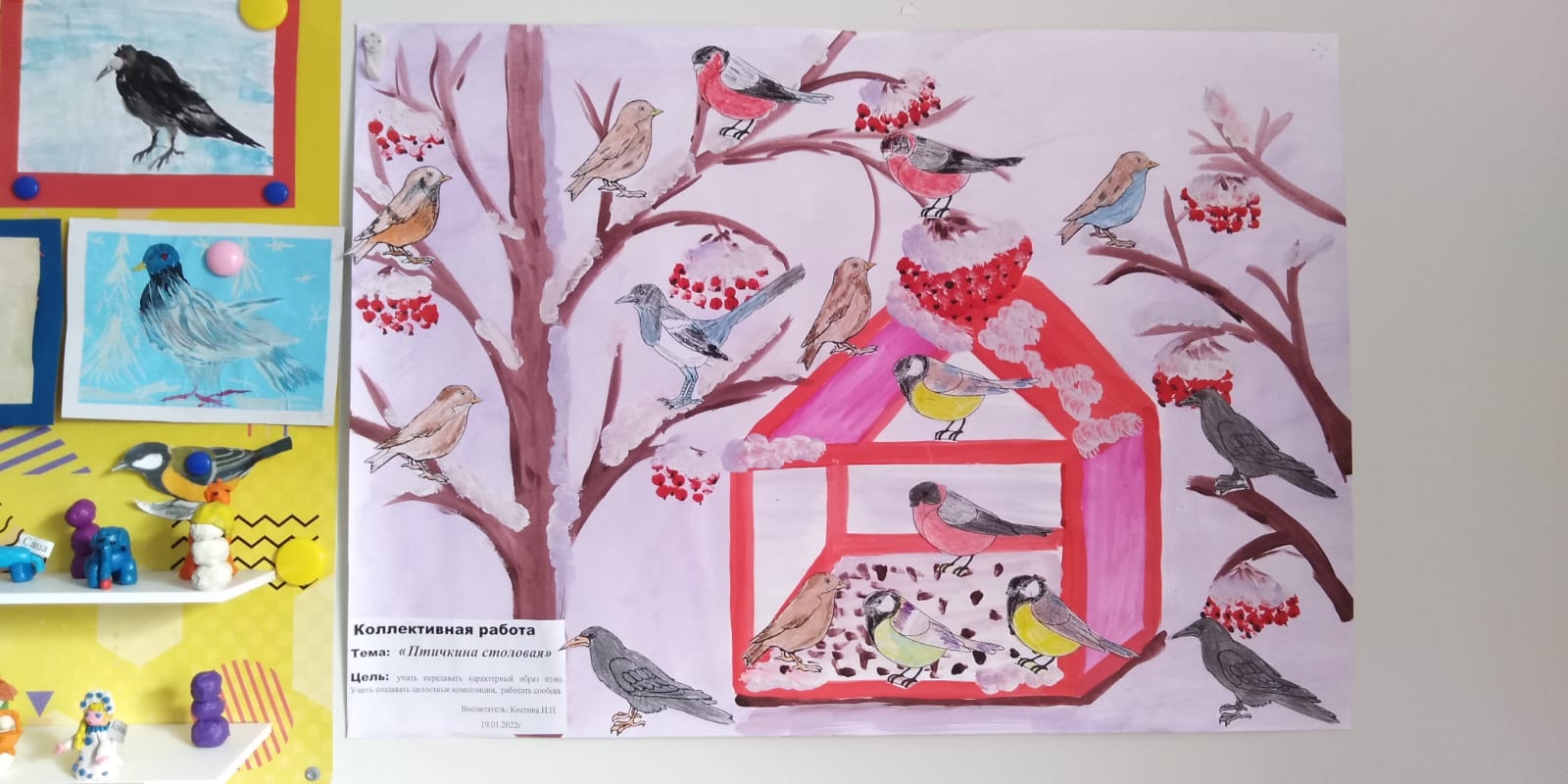 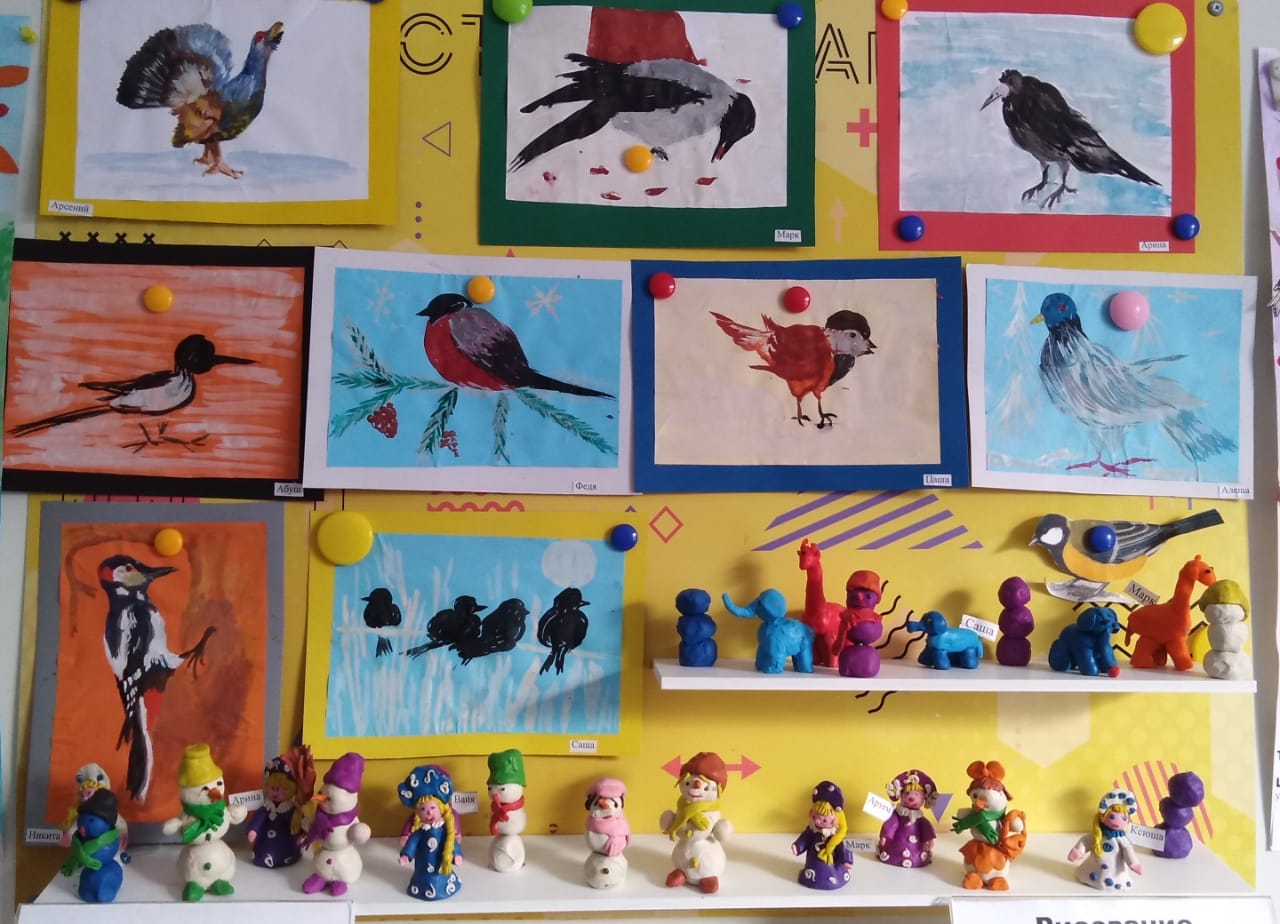 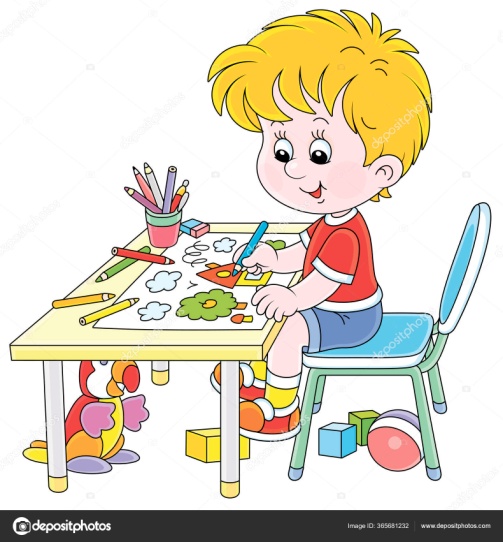 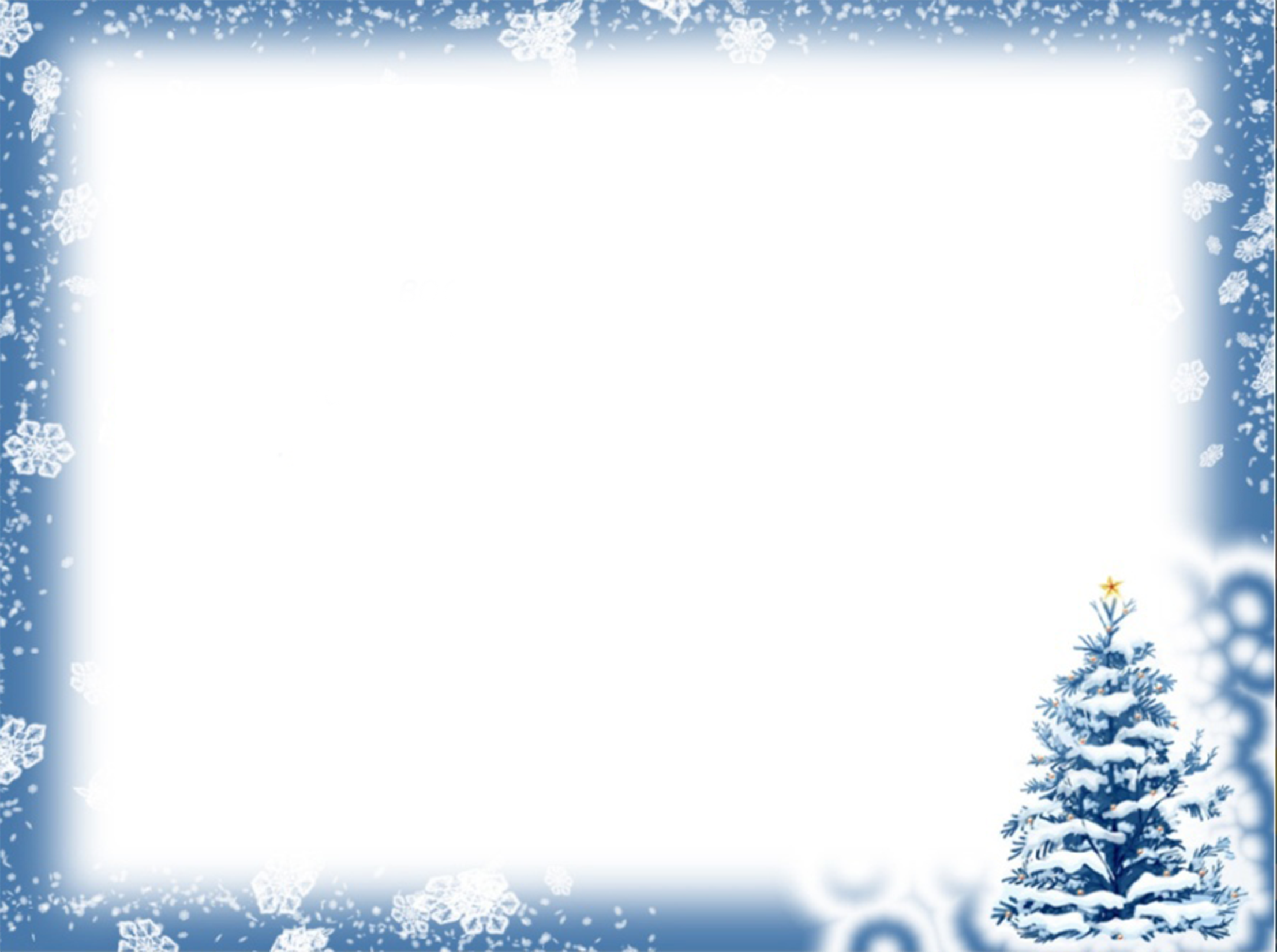 Результаты реализации проекта
Расширен кругозор детей о зимующих птицах
  Созданы необходимые условия по формированию у дошкольников целостного представления о жизни птиц.
  На протяжении реализации проекта у детей развивалась связная речь.
  У детей сформировались любознательность, творческие способности, познавательная активность, коммуникативные навыки.
  Дети научились правильно подкармливать птиц.
  Удалось привлечь родителей к 
совместной деятельности с детьми.
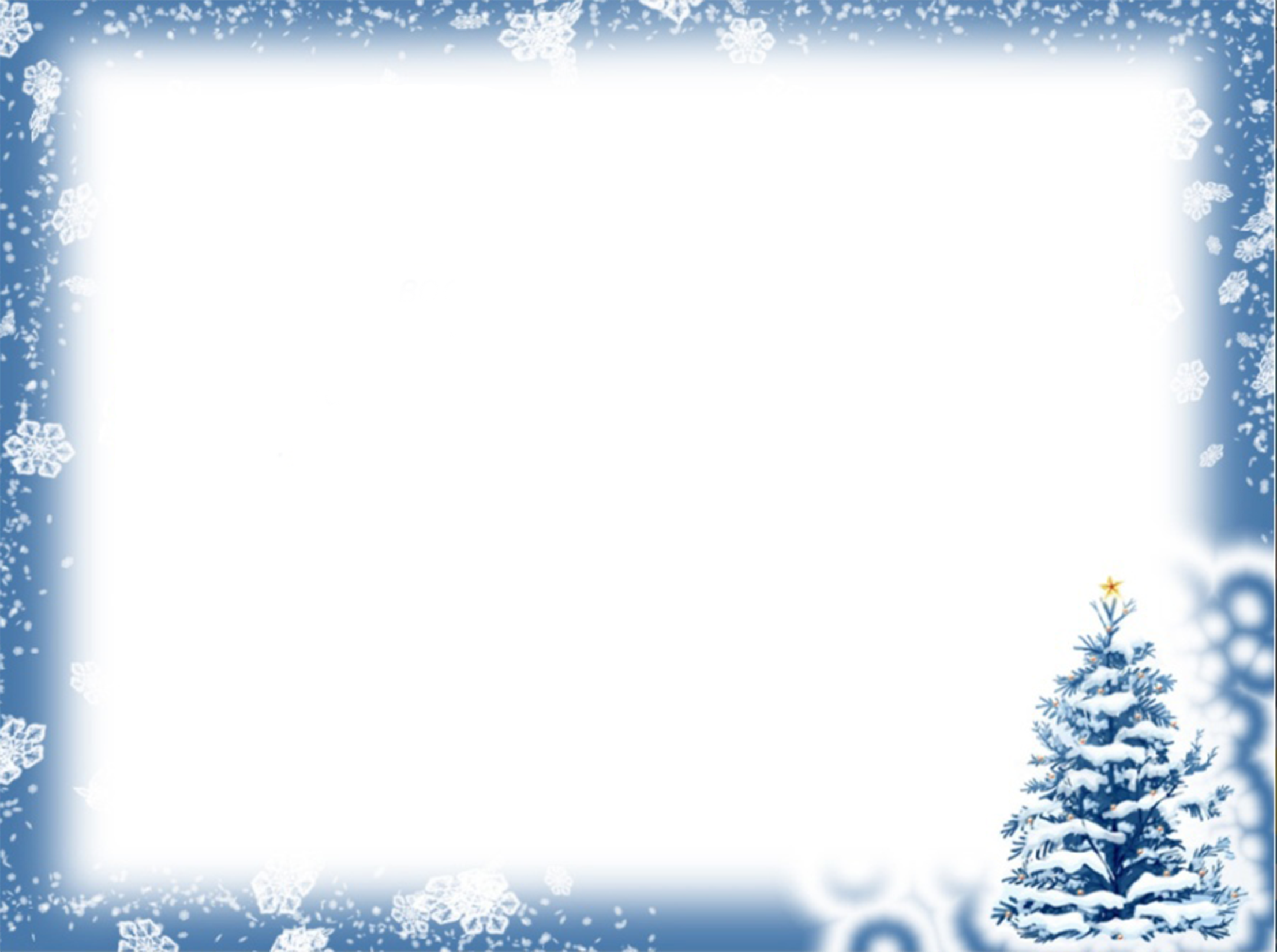 По небу весело скользят,
Летят пернатые друзья
И пропоют, чирикая:
«Спасибо вам великое! »
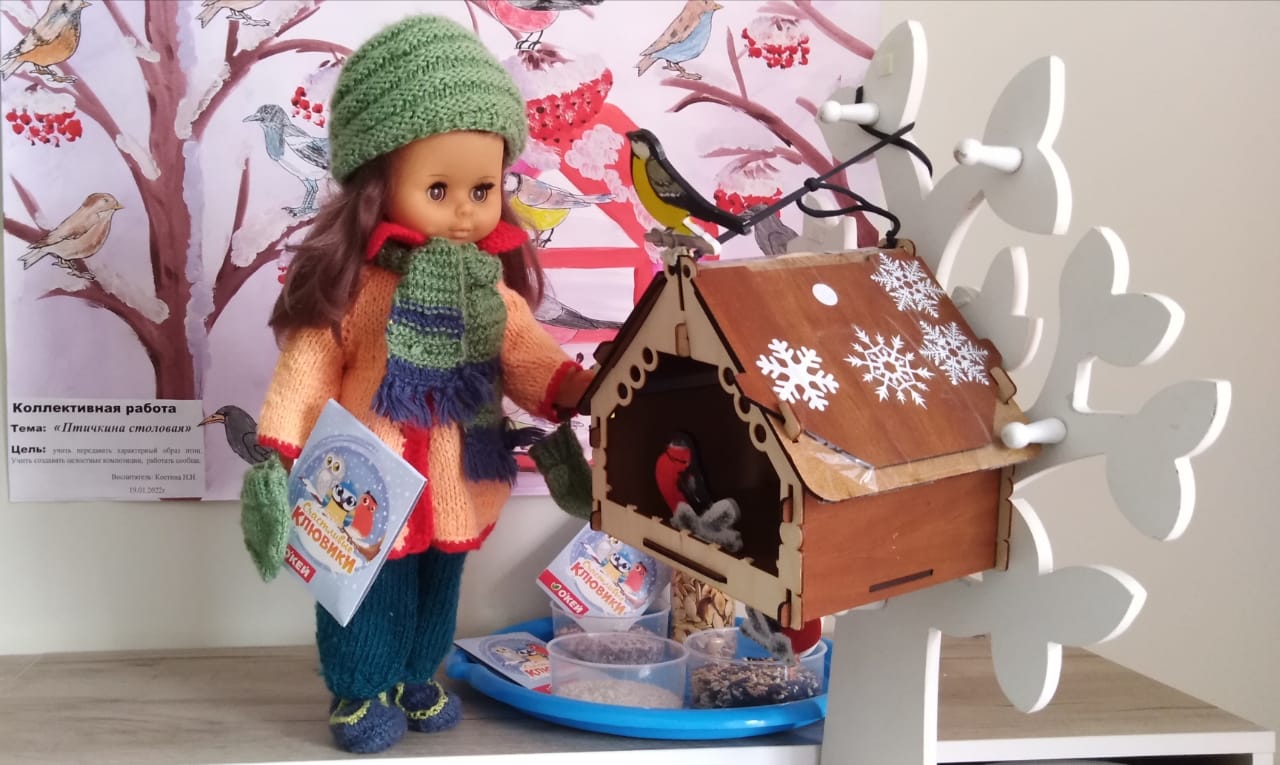 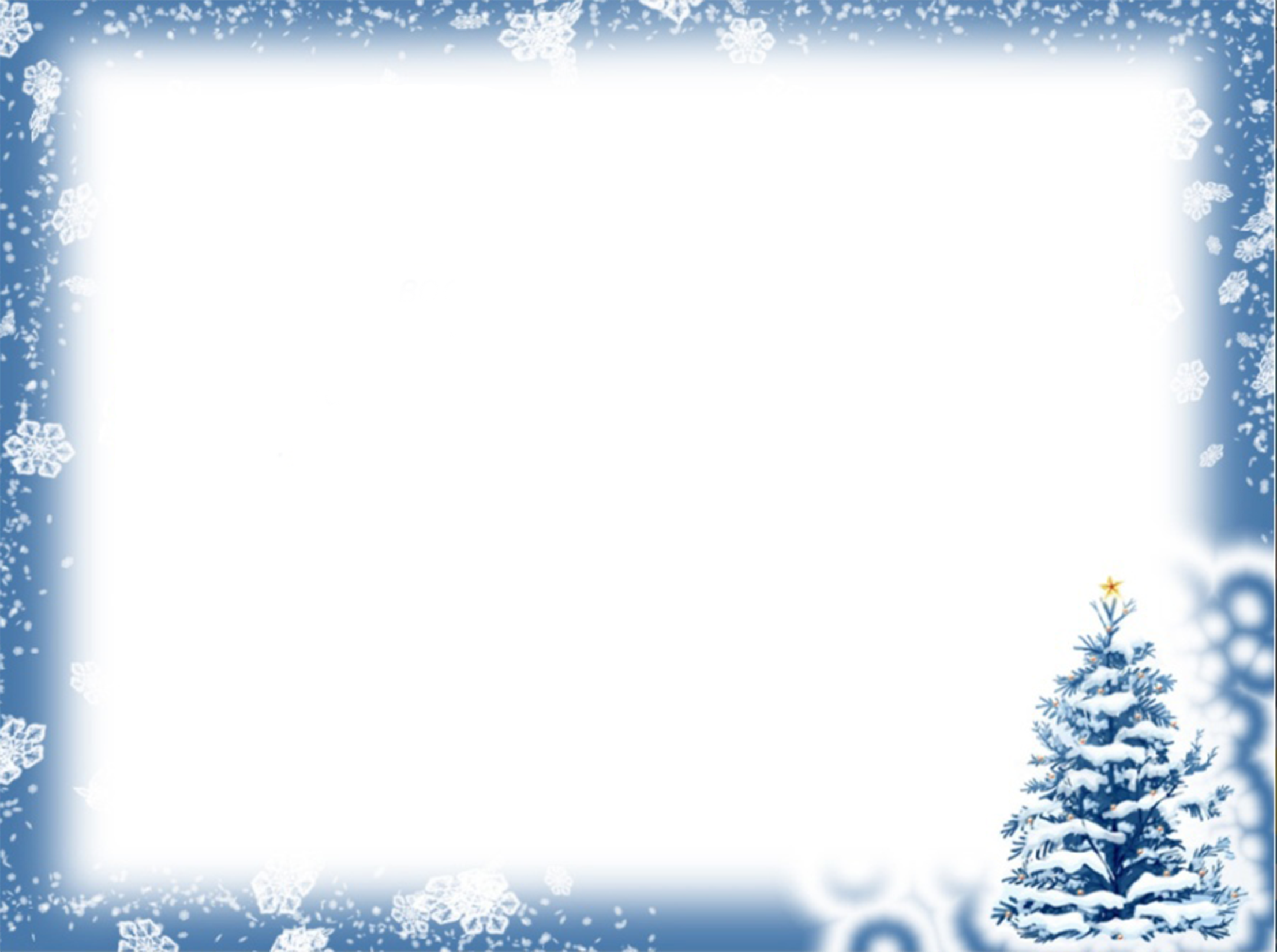 Благодарю  за внимание !
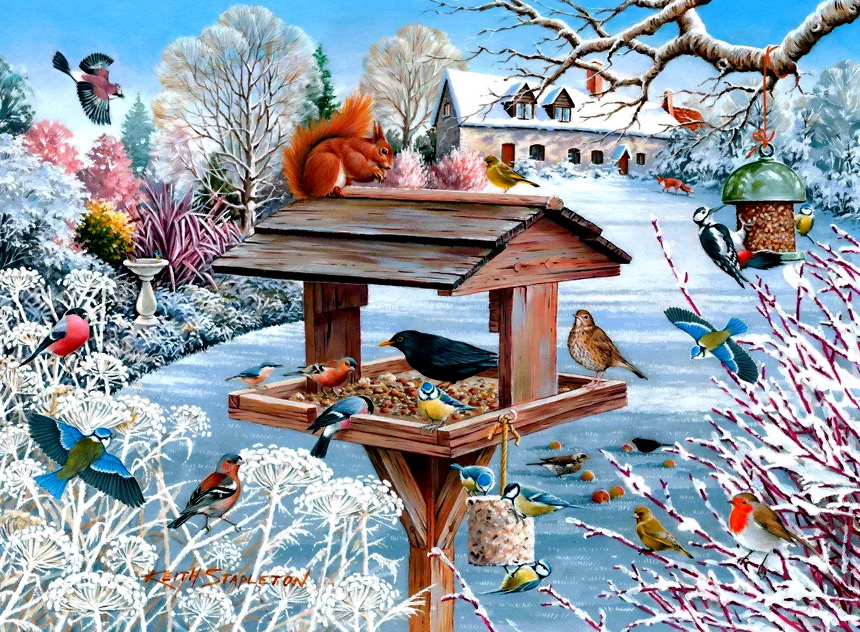